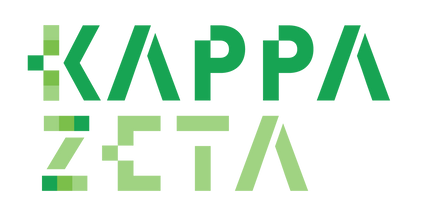 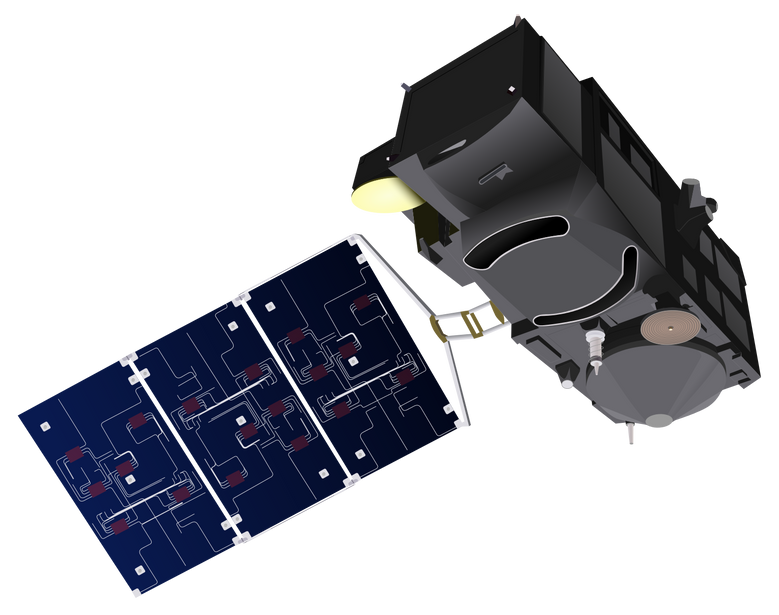 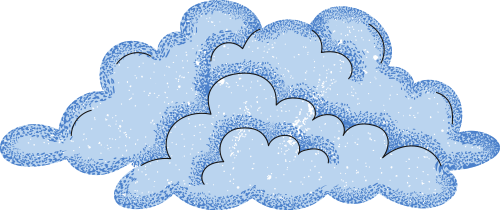 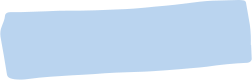 KappaMask
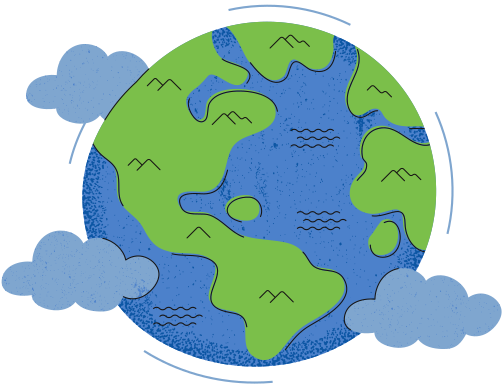 AI-based Cloud Mask processing for Sentinel-2
Tetiana Shtym and Kaupo Voormansik
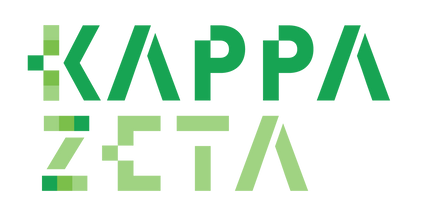 Sentinel-2
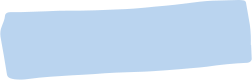 WHAT IS IT?
High-resolution, multi-spectral imaging mission
13 spectral bands: 10 m, 20 m, 60 m
Data is free for everyone!
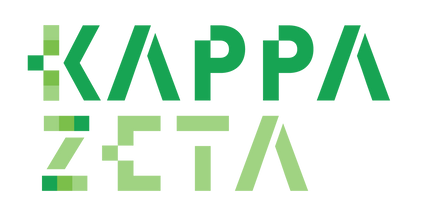 Sentinel-2
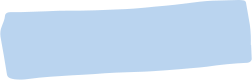 WHAT IS IT?
High-resolution, multi-spectral imaging mission
13 spectral bands: 10 m, 20 m, 60 m
Data is free for everyone!
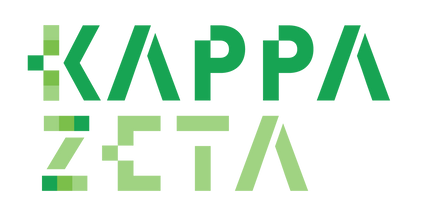 Why?
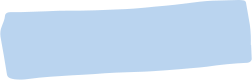 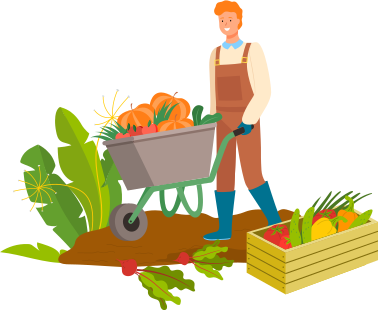 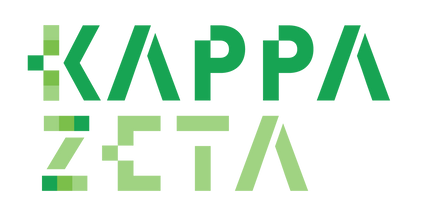 Why?
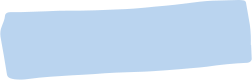 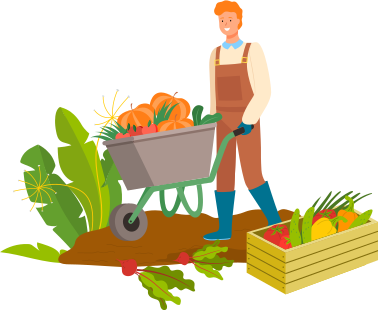 Cloud Masking prepares imagery for processing and improves product generation.
Improves analytics for: 
agriculture
forestry
military enforcement 
emergency
disaster response
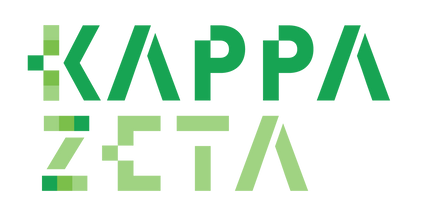 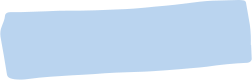 Existing approaches
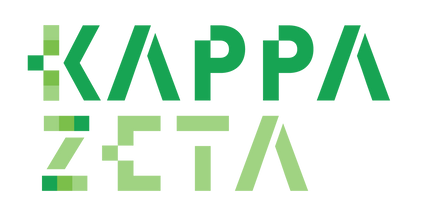 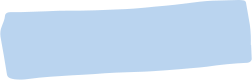 Existing approaches
RULE BASED 
APPROACHES
Use spectral tests to identify pixel class
Heavily rely on the chosen thresholds
Examples: FMask, Sen2Cor, IdePix, MAJA
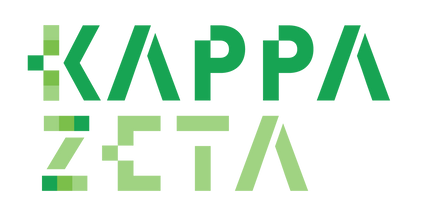 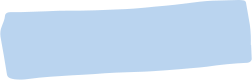 Existing approaches
RULE BASED 
APPROACHES
MACHINE LEARNING APPROACHES
Use spectral tests to identify pixel class
Heavily rely on the chosen thresholds
Examples: FMask, Sen2Cor, IdePix, MAJA
Random Forest, LightGBM, ResNet, U-Net and etc.
Examples: S2Cloudless
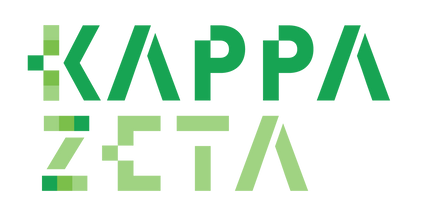 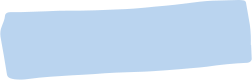 Existing approaches
RULE BASED 
APPROACHES
MACHINE LEARNING APPROACHES
Use spectral tests to identify pixel class
Heavily rely on the chosen thresholds
Examples: FMask, Sen2Cor, IdePix, MAJA
Random Forest, LightGBM, ResNet, U-Net and etc.
Examples: S2Cloudless
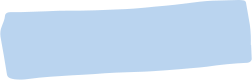 Problems:
No cloud shadow detection
Inaccurate cirrus (semi-transparent) cloud detection
Computationally expensive to run
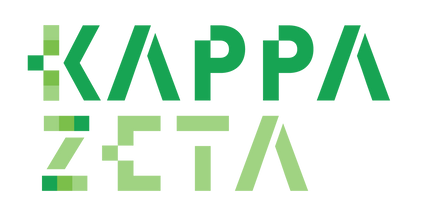 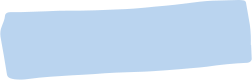 Existing approaches
RULE BASED 
APPROACHES
MACHINE LEARNING APPROACHES
Use spectral tests to identify pixel class
Heavily rely on the chosen thresholds
Examples: FMask, Sen2Cor, IdePix, MAJA
Random Forest, LightGBM, ResNet, U-Net and etc.
Examples: S2Cloudless
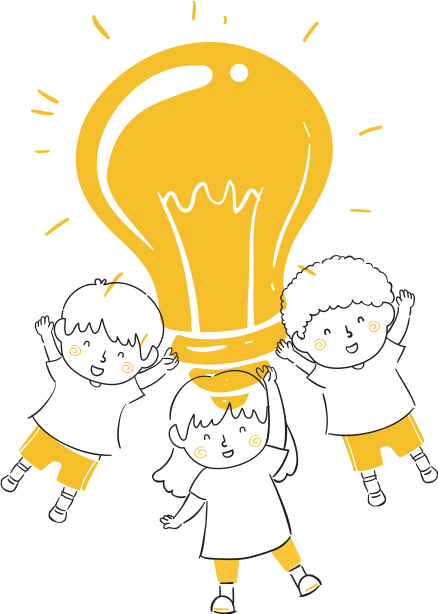 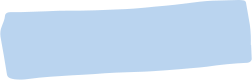 Problems:
No cloud shadow detection
Inaccurate cirrus (semi-transparent) cloud detection
Computationally expensive to run
GOAL
The most accurate and free AI-based cloud mask processor!
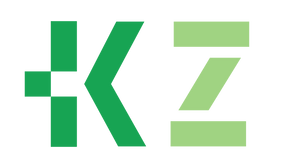 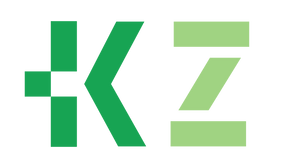 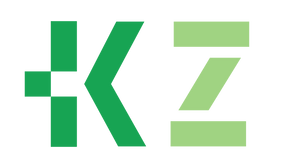 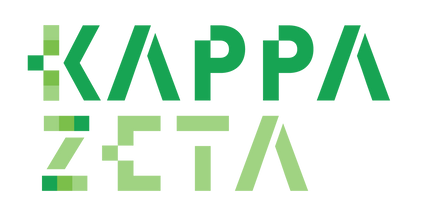 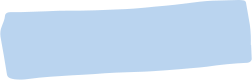 What exactly?
WE WANT
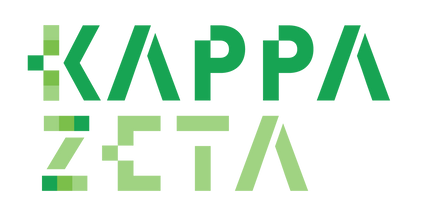 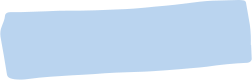 What exactly?
WE WANT
Detect cloud, semi-transparent cloud, cloud shadow and clear areas
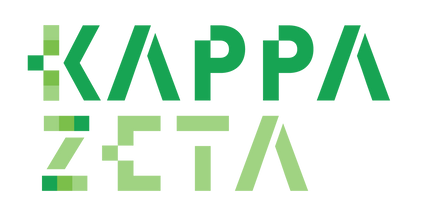 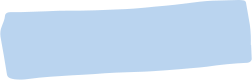 What exactly?
WE WANT
Detect cloud, semi-transparent cloud, cloud shadow and clear areas
Accurate detection
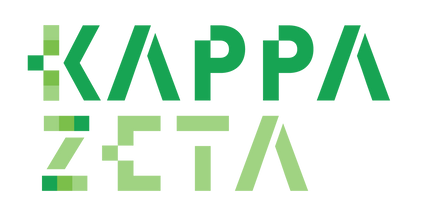 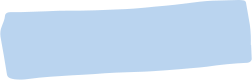 What exactly?
WE WANT
Detect cloud, semi-transparent cloud, cloud shadow and clear areas
Accurate detection
Produced masks to be 10 m resolution
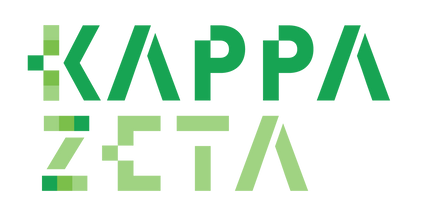 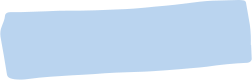 What exactly?
WE WANT
Detect cloud, semi-transparent cloud, cloud shadow and clear areas
Accurate detection
Produced masks to be 10 m resolution
As global as possible
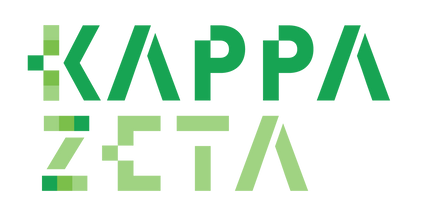 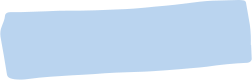 What exactly?
WE WANT
Detect cloud, semi-transparent cloud, cloud shadow and clear areas
Accurate detection
Produced masks to be 10 m resolution
As global as possible
Fast speed
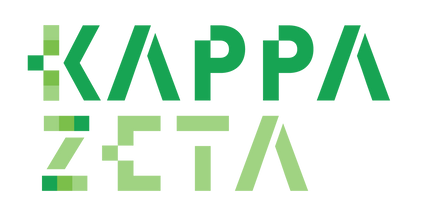 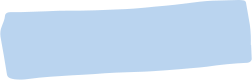 What exactly?
WE WANT
Detect cloud, semi-transparent cloud, cloud shadow and clear areas
Accurate detection
Produced masks to be 10 m resolution
As global as possible
Fast speed
Make users happy!
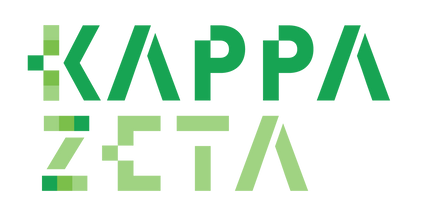 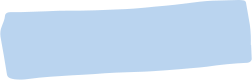 What exactly?
WE WANT
WE NEED
Detect cloud, semi-transparent cloud, cloud shadow and clear areas
Accurate detection
Produced masks to be 10 m resolution
As global as possible
Fast speed
Make users happy!
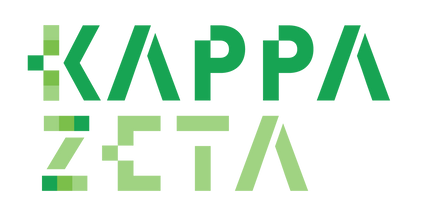 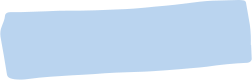 What exactly?
WE WANT
WE NEED
Detect cloud, semi-transparent cloud, cloud shadow and clear areas
Collect a dataset: represents different locations/seasons and include classes of interest
Accurate detection
Produced masks to be 10 m resolution
As global as possible
Fast speed
Make users happy!
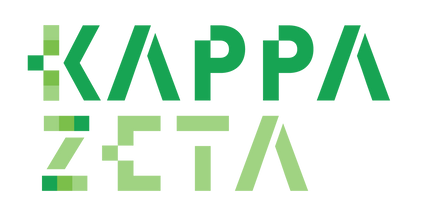 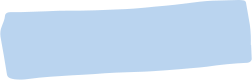 What exactly?
WE WANT
WE NEED
Detect cloud, semi-transparent cloud, cloud shadow and clear areas
Collect a dataset: represents different locations/seasons and include classes of interest
Accurate detection
Train a model that would be accurate and fast enough
Produced masks to be 10 m resolution
As global as possible
Fast speed
Make users happy!
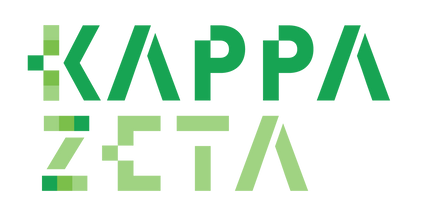 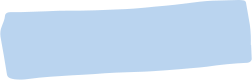 Model architecture
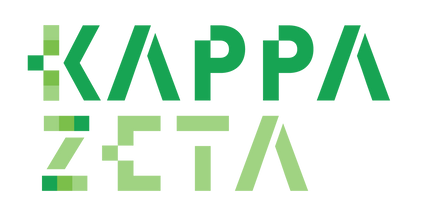 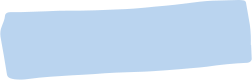 Model architecture
DeepLabv3+
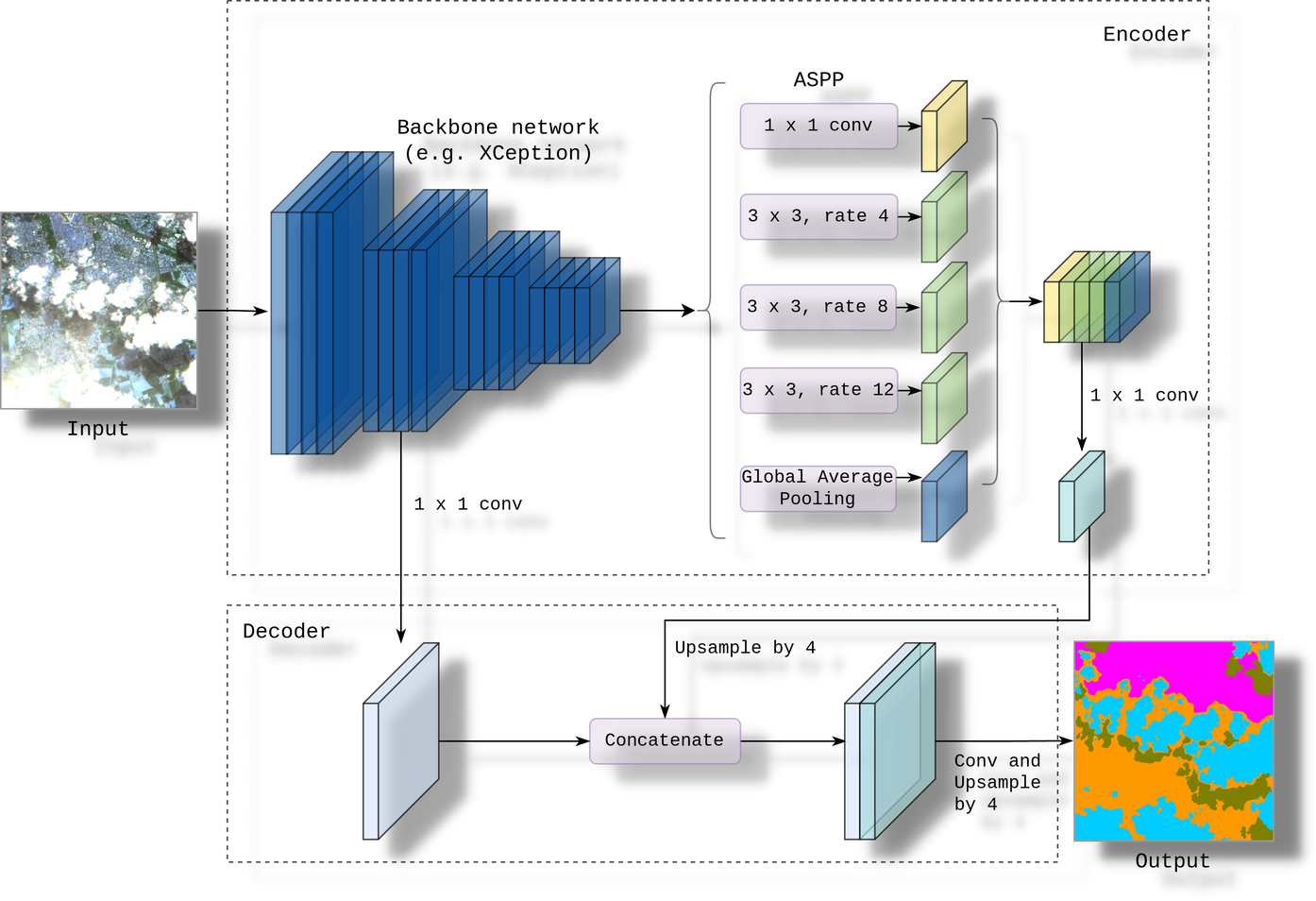 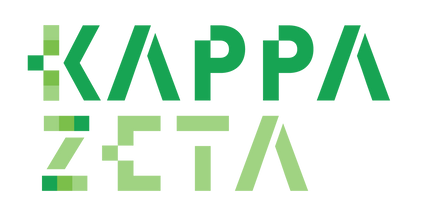 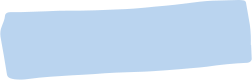 Model architecture
Why?
DeepLabv3+
Atrous convolutions
Understanding of large context using the same number of parameters
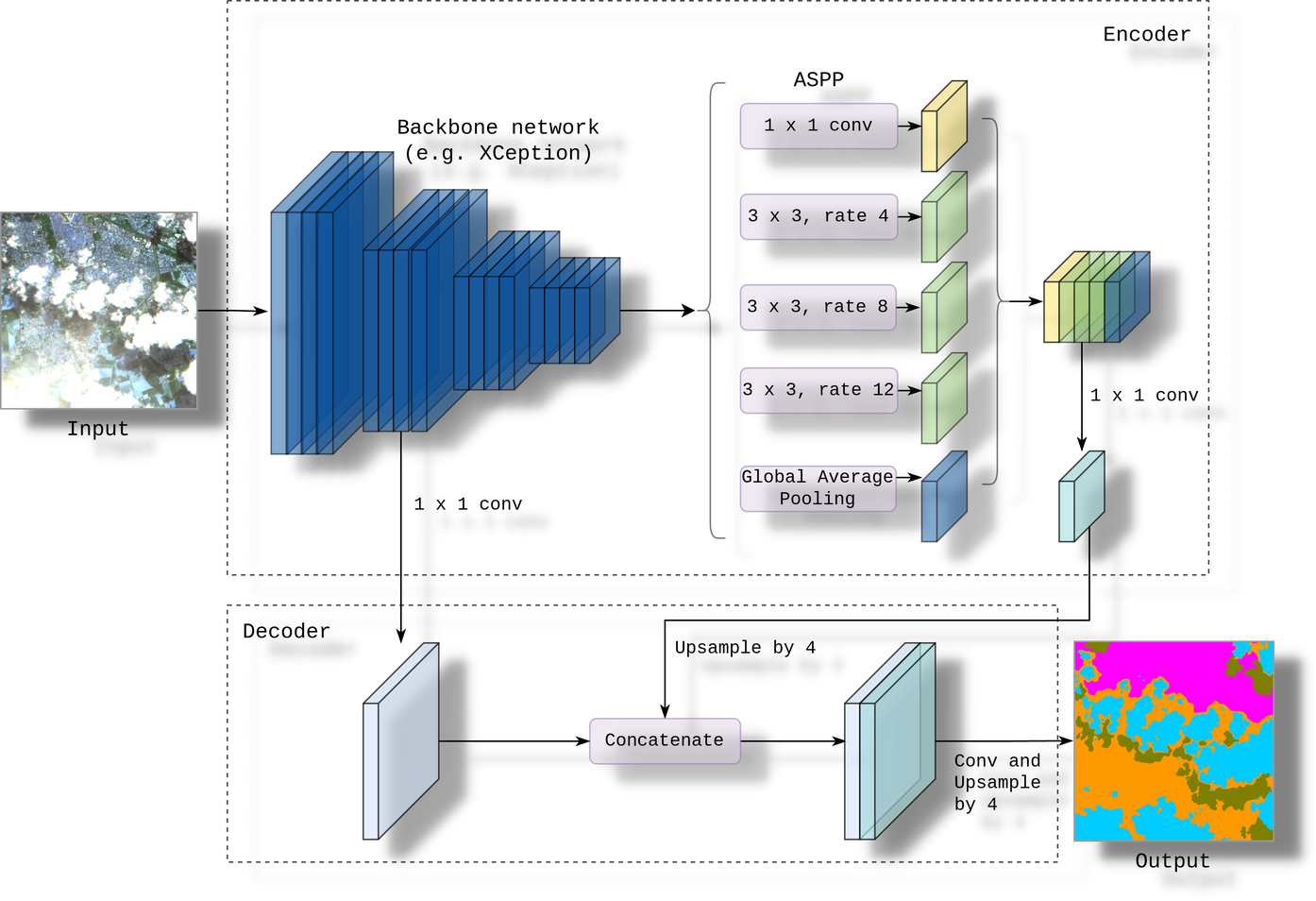 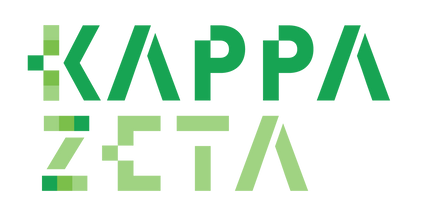 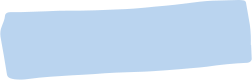 Model architecture
Why?
DeepLabv3+
Atrous convolutions
Understanding of large context using the same number of parameters
Atrous Spatial Pyramid Pooling
Multi-scale information
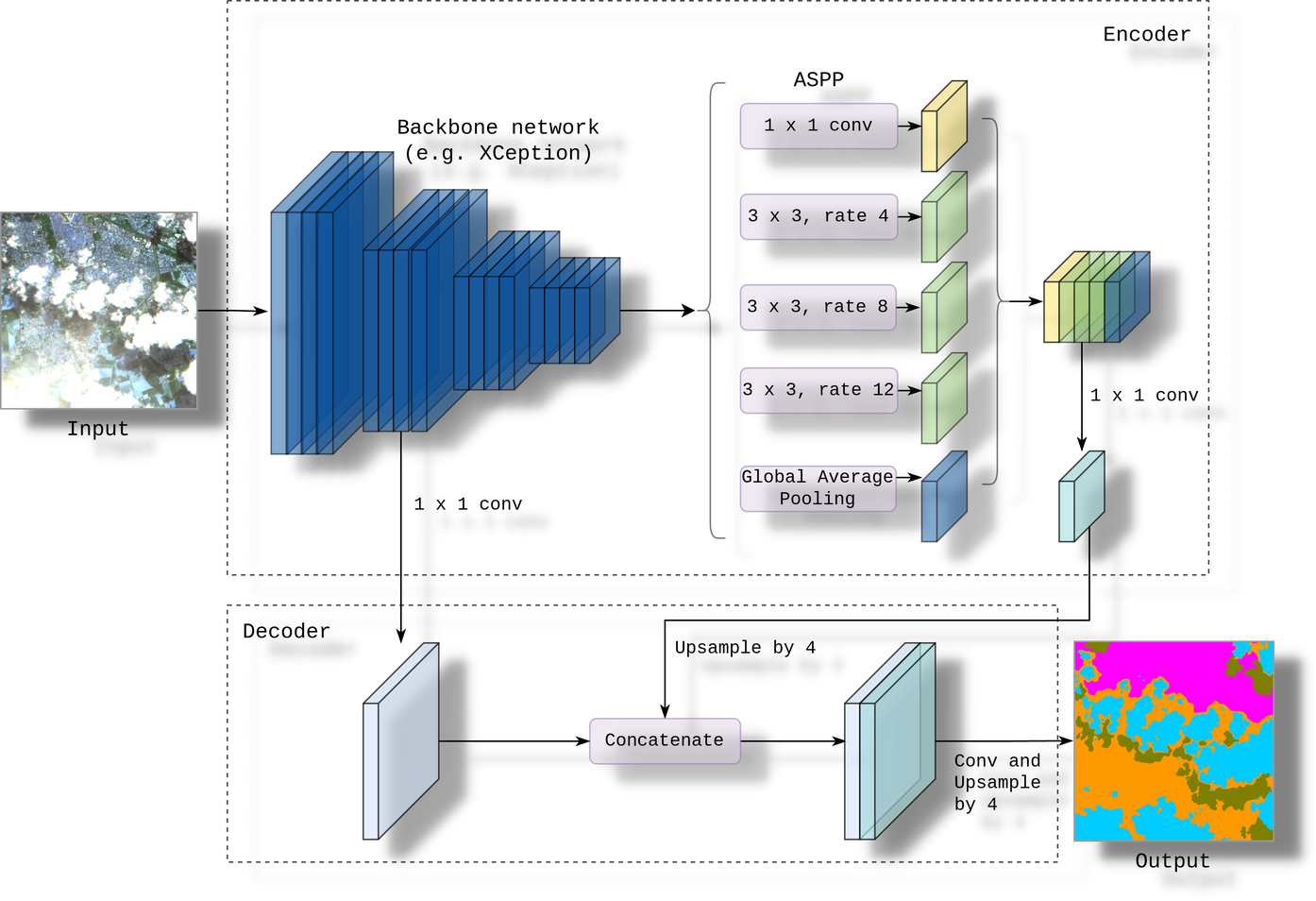 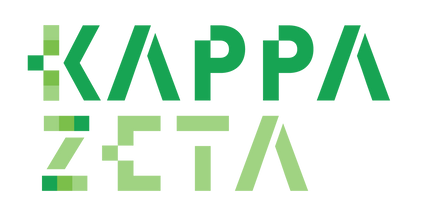 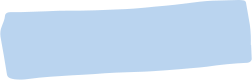 Model architecture
Why?
DeepLabv3+
Atrous convolutions
Understanding of large context using the same number of parameters
Atrous Spatial Pyramid Pooling
Multi-scale information
A LOT OF praise for its performance!
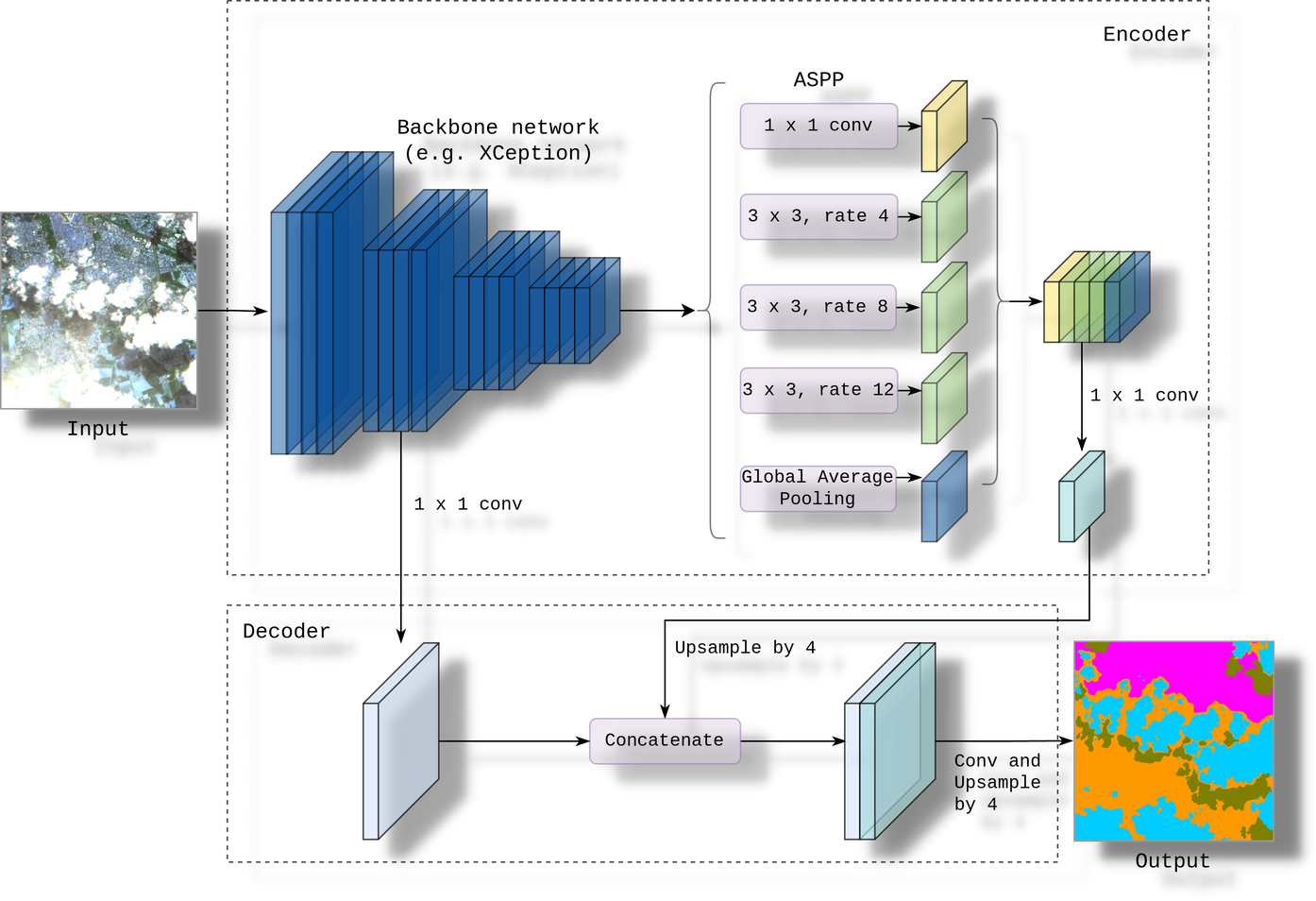 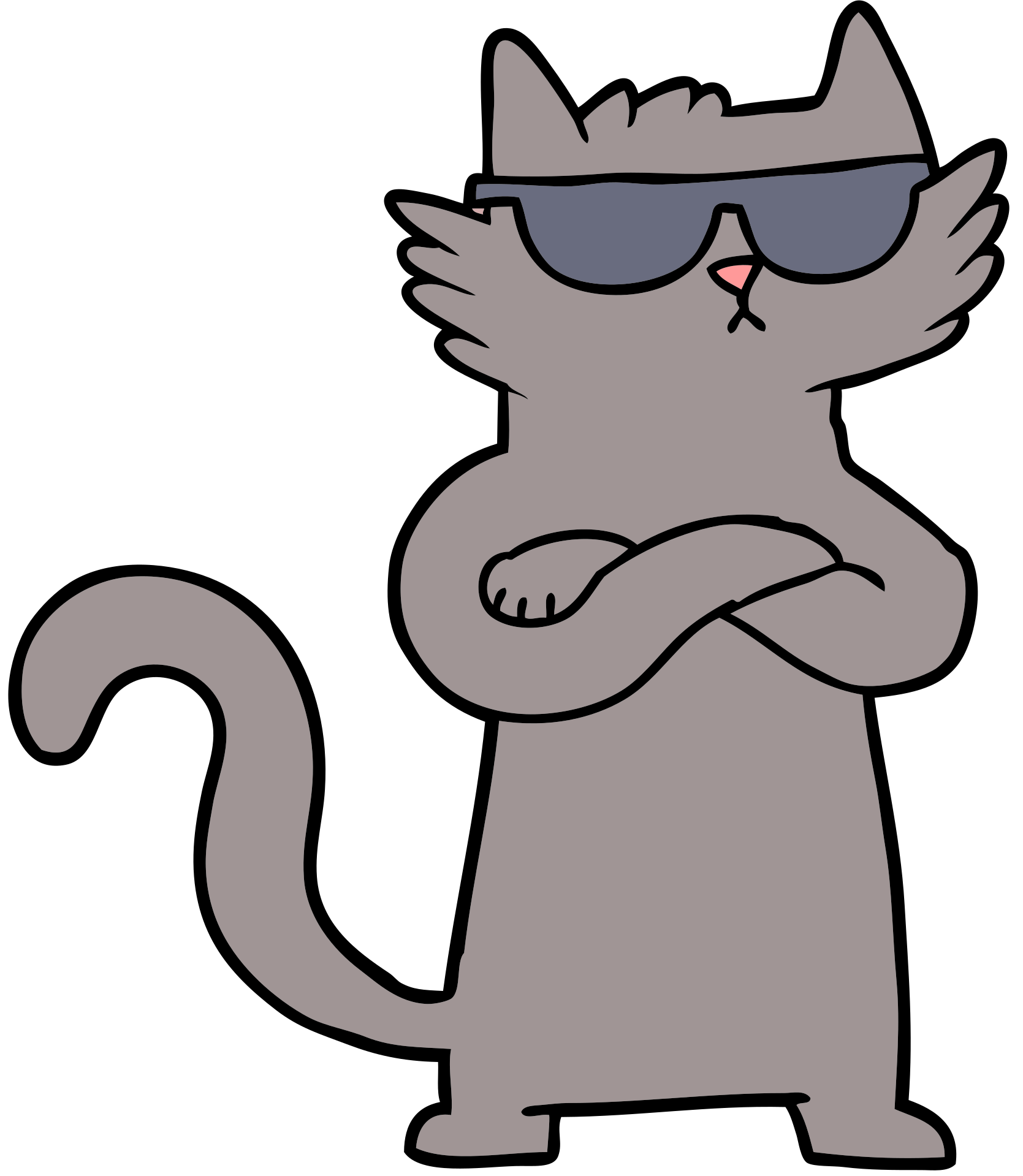 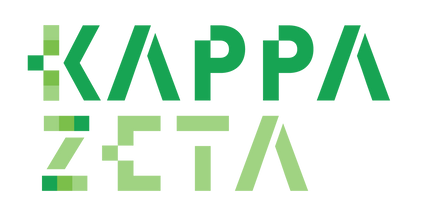 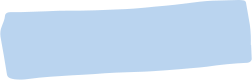 Model architecture
DeepLabv3+
Why?
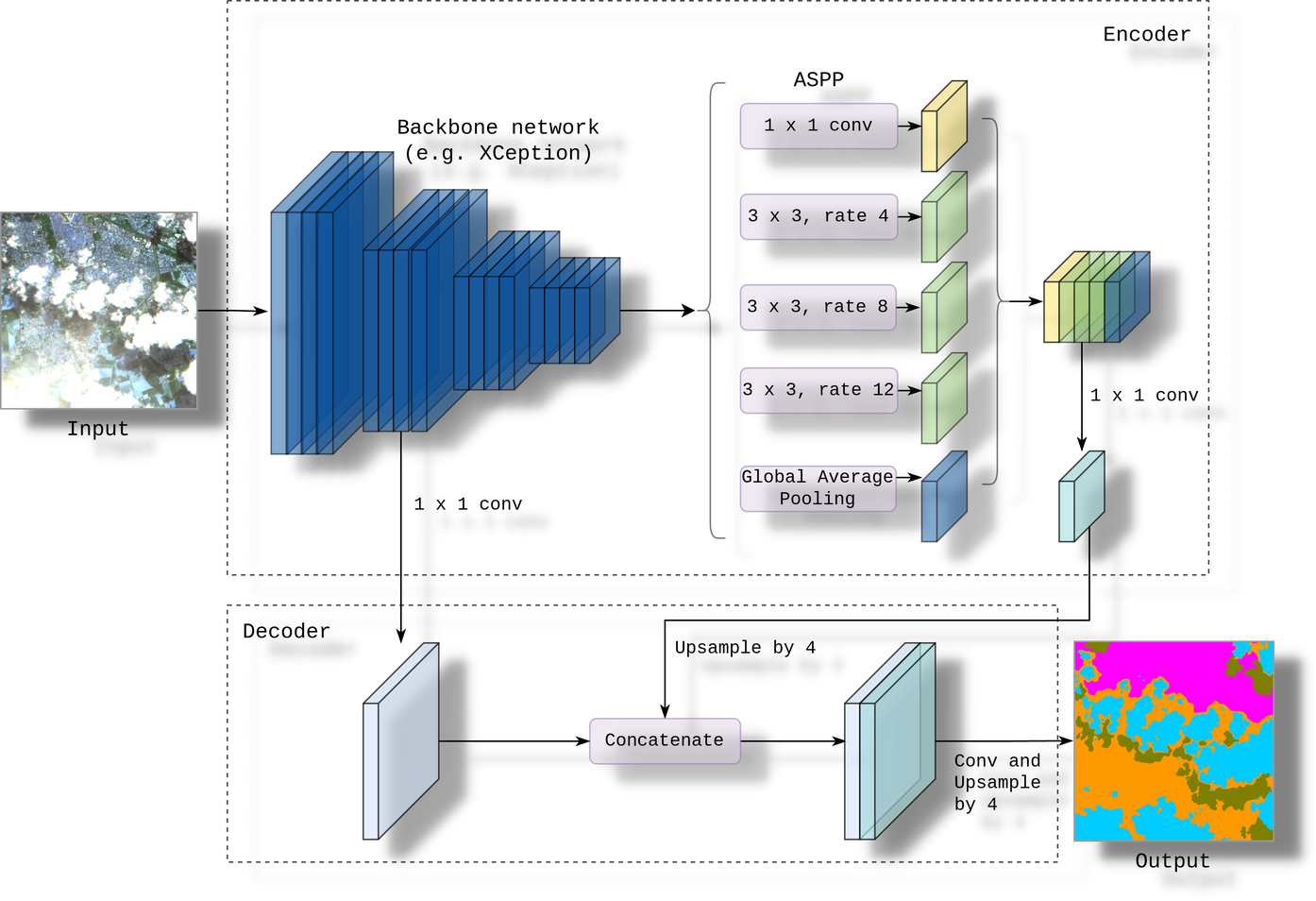 Atrous convolutions
Understanding of large context using the same number of parameters
Atrous Spatial Pyramid Pooling
Multi-scale information
A LOT OF praise for its performance!
Our model
Input shape: 512 x 512 x 13
Output shape: 512 x 512 x 6
 
Number of parameters: 24 601 390
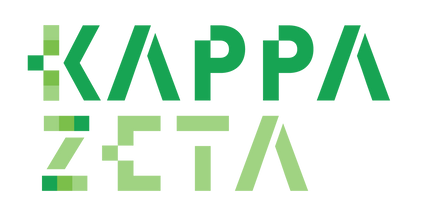 Dataset
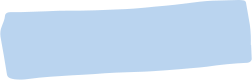 Publicly available datasets
Sentinel-2 Cloud Mask Catalogue
Cloud masks for 513 sub-scenes of 1022 x 1022 pixels at 20 m resolution
Cloud (53%), Shadow (1%), Clear (46%)
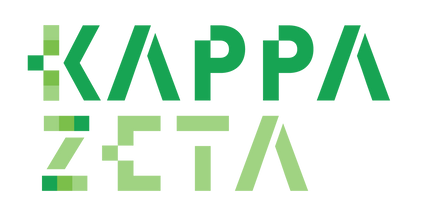 Dataset
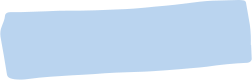 Publicly available datasets
Sentinel-2 Cloud Mask Catalogue
Cloud masks for 513 sub-scenes of 1022 x 1022 pixels at 20 m resolution
Cloud (53%), Shadow (1%), Clear (46%)
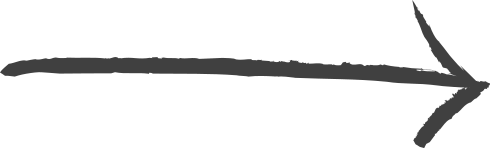 Resample to 10m and
split to 512 x 512 pixels
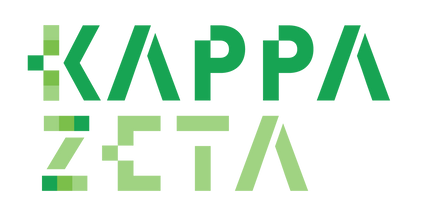 Dataset
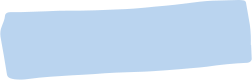 Publicly available datasets
Sentinel-2 Cloud Mask Catalogue
DeepLabv3+
Cloud masks for 513 sub-scenes of 1022 x 1022 pixels at 20 m resolution
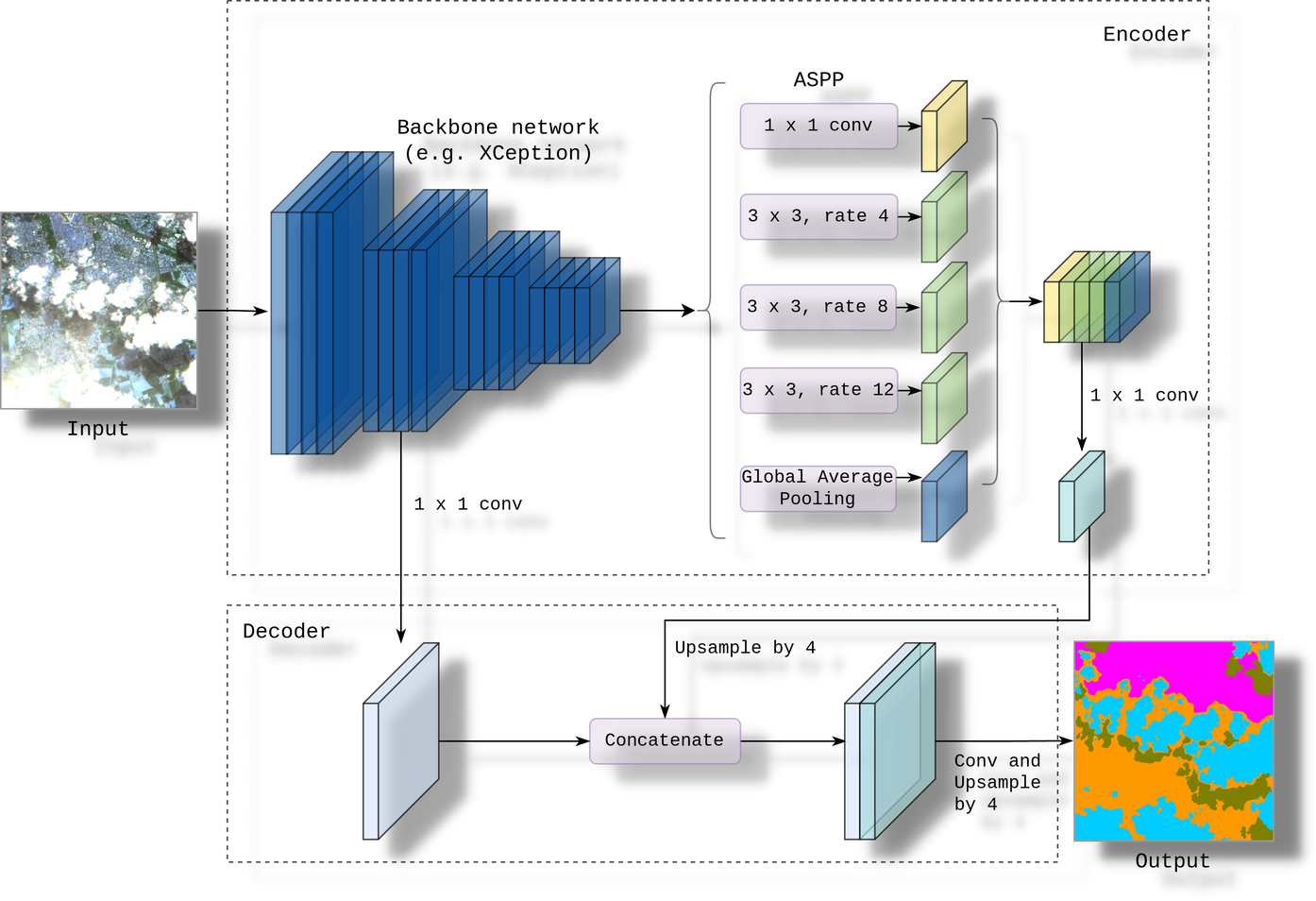 Cloud (53%), Shadow (1%), Clear (46%)
Loss: Dice Loss
Learning rate: 0.0001
Optimizer: Adam
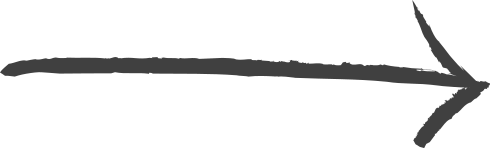 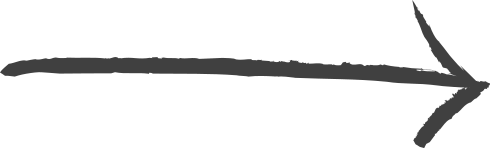 Resample to 10m and
split to 512 x 512 pixels
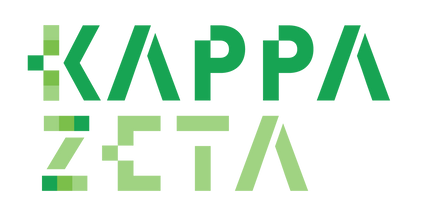 Dataset
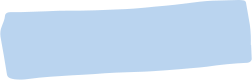 Publicly available datasets
Sentinel-2 Cloud Mask Catalogue
DeepLabv3+
Cloud masks for 513 sub-scenes of 1022 x 1022 pixels at 20 m resolution
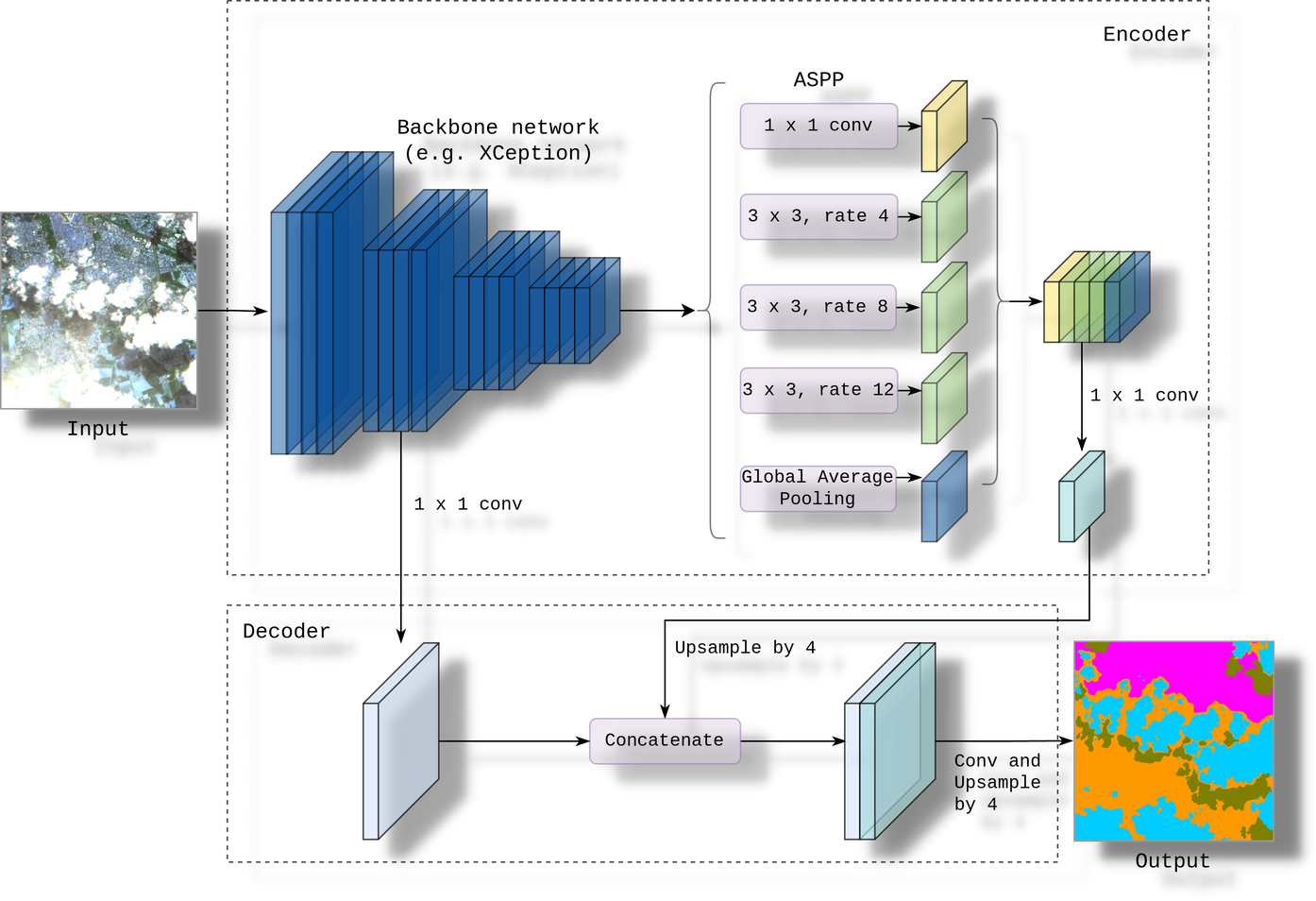 Cloud (53%), Shadow (1%), Clear (46%)
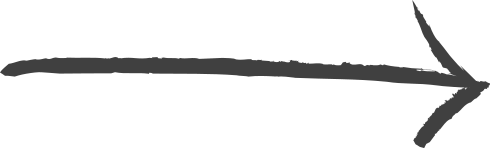 Loss: Dice Loss
Learning rate: 0.0001
Optimizer: Adam
Initial model
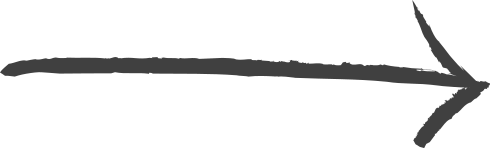 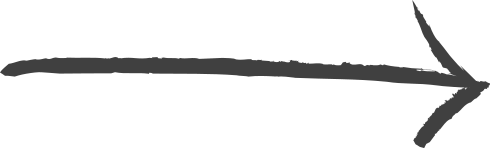 Resample to 10m and
split to 512 x 512 pixels
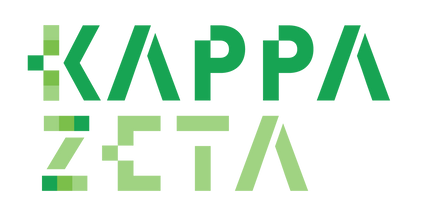 Dataset
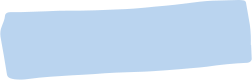 Labelling strategy
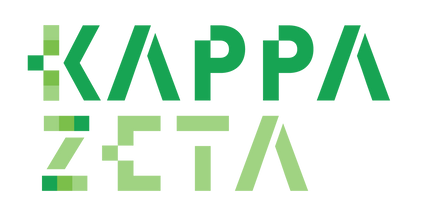 Dataset
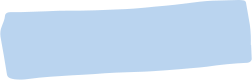 Labelling strategy
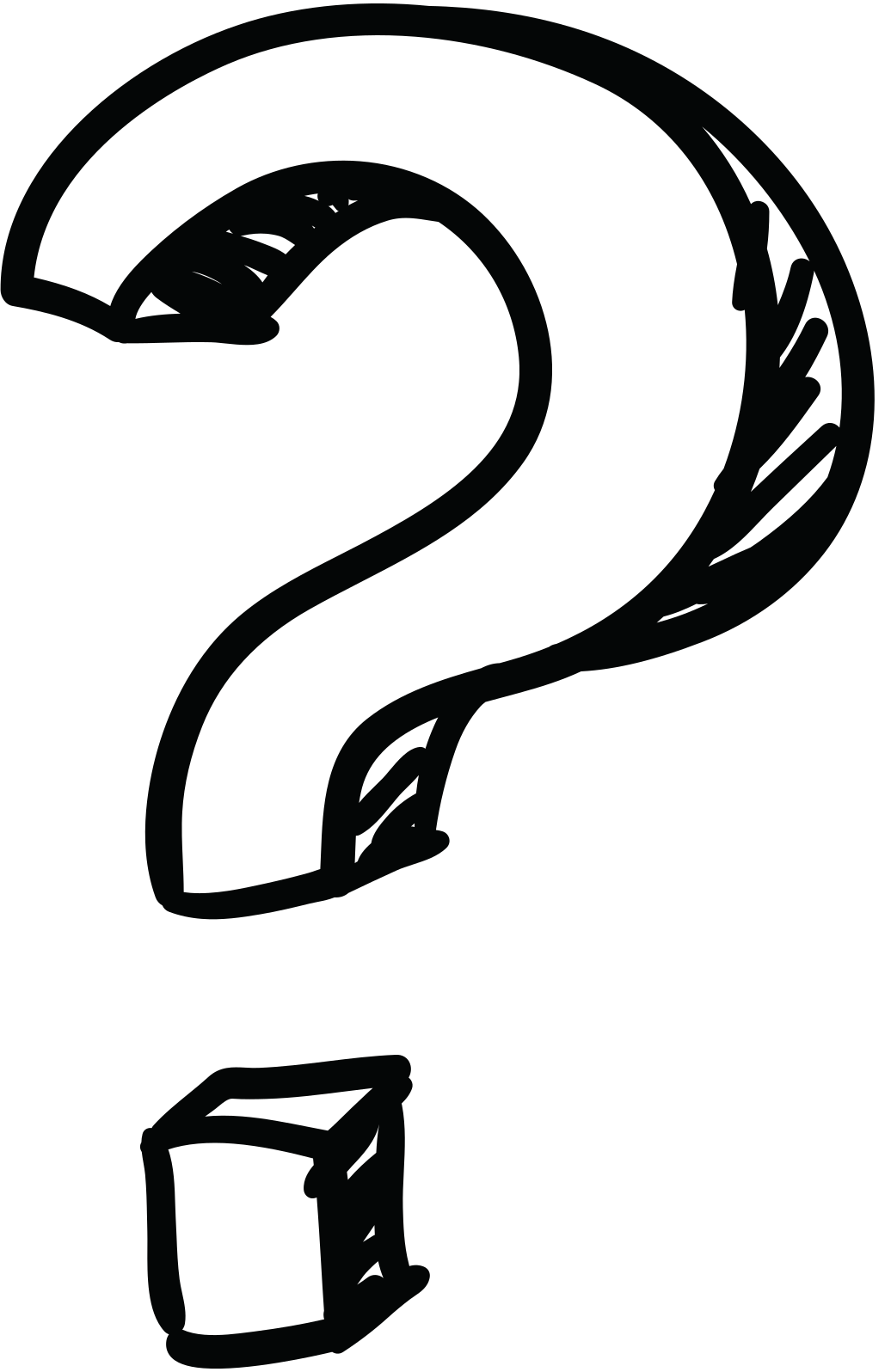 How to make users happy?
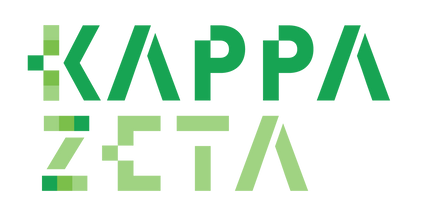 Dataset
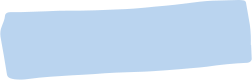 Labelling strategy
Sentinel-2 download statistics - User Interest
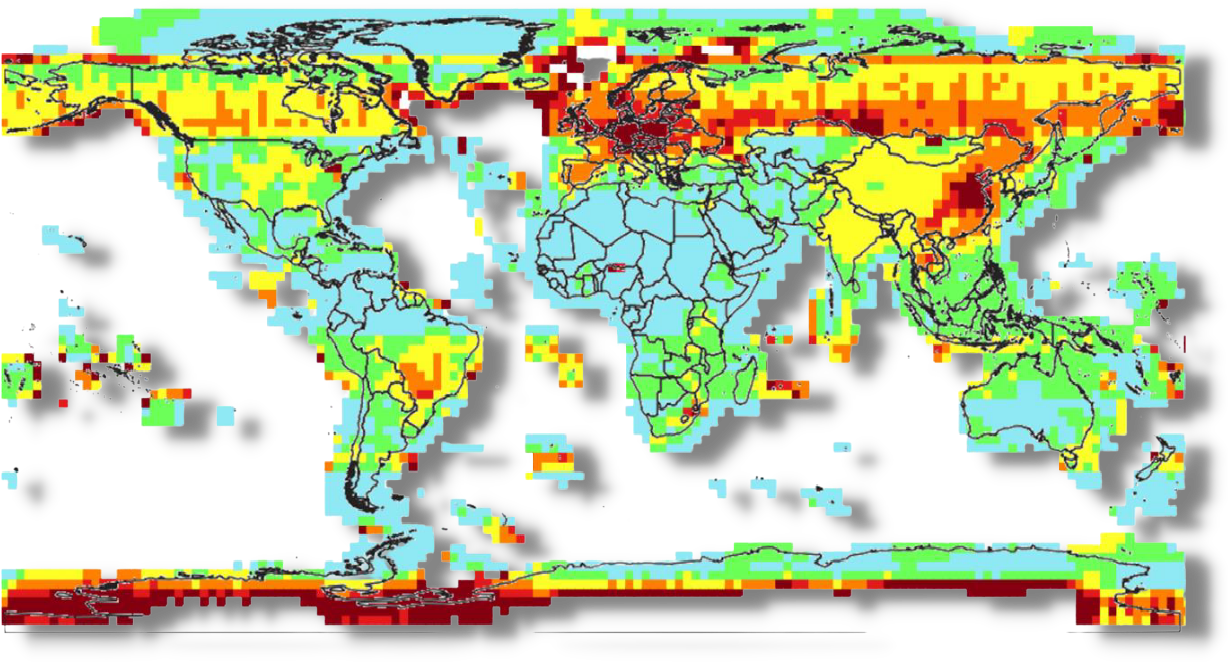 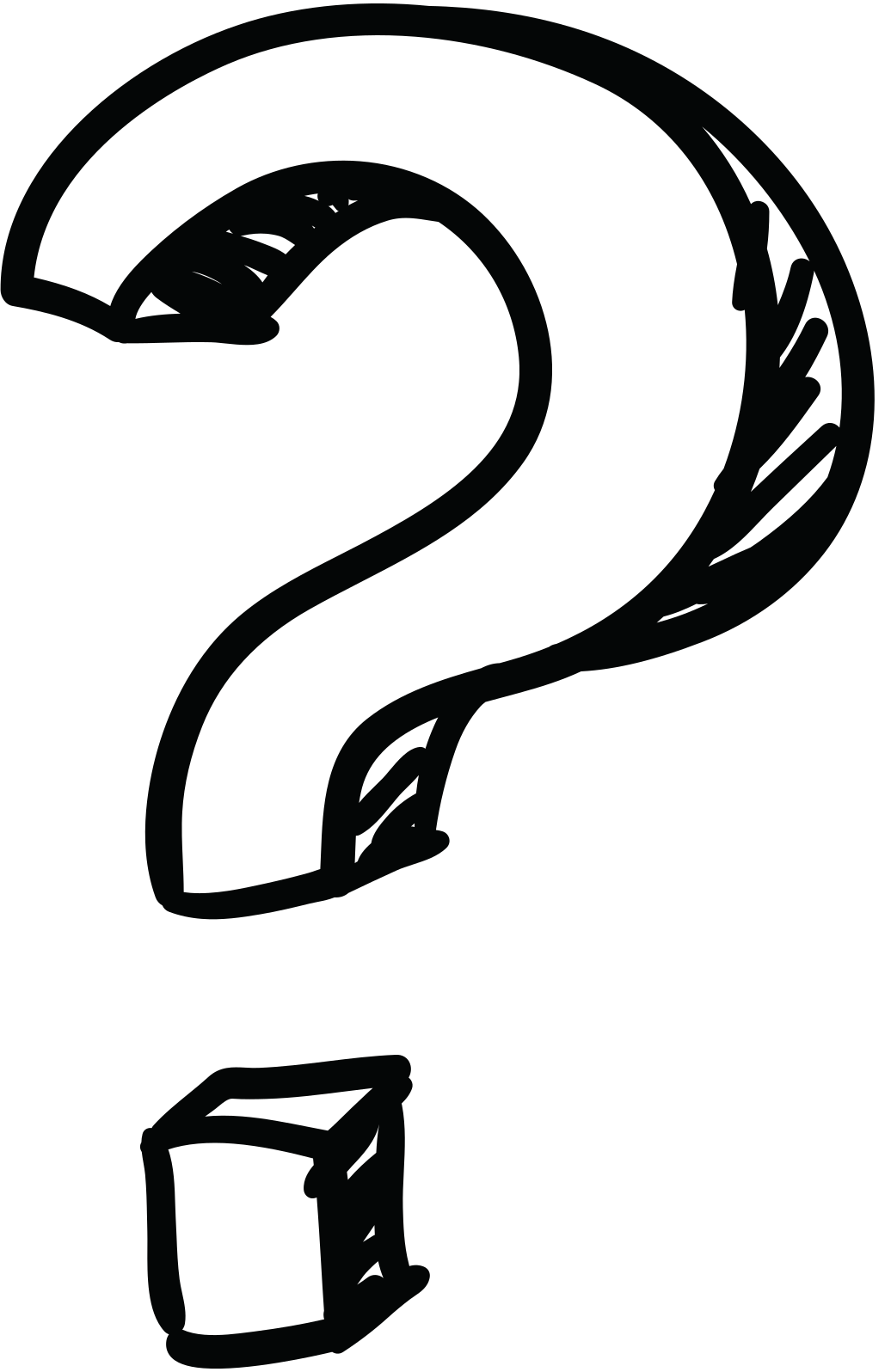 How to make users happy?
Winter is not popular among users.
Spring, autumn and summer are equally interesting.
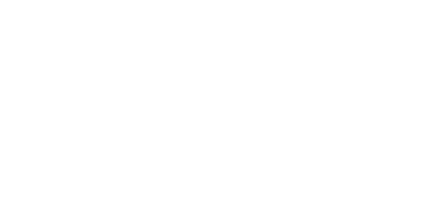 Dataset
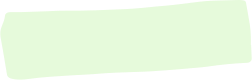 Splitting S2 product
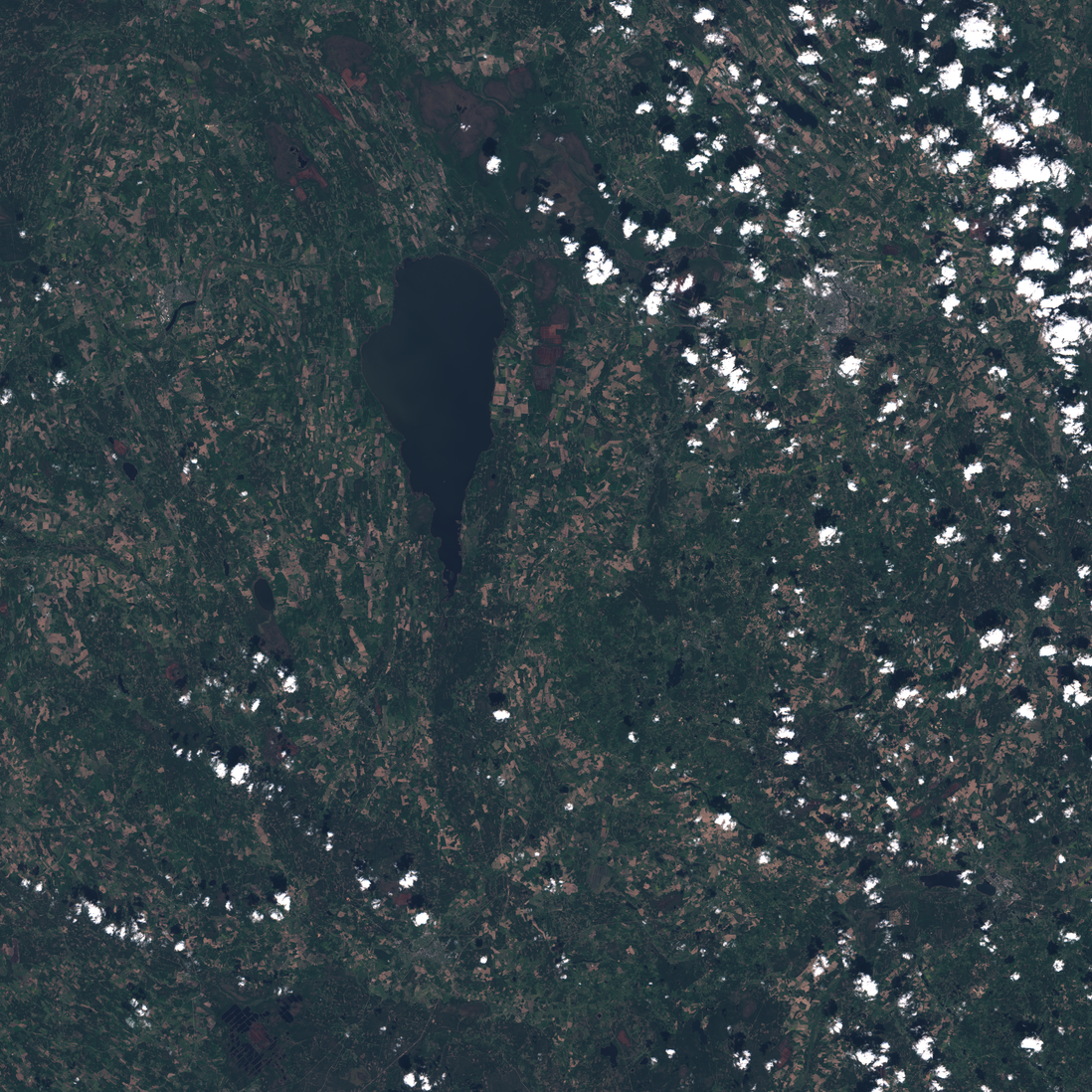 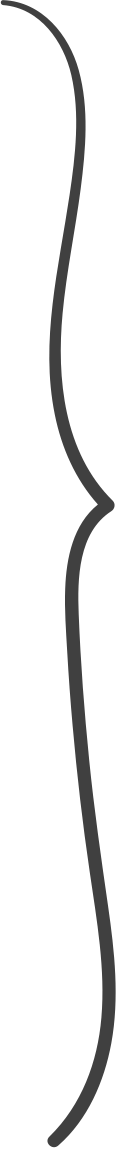 10 980 px
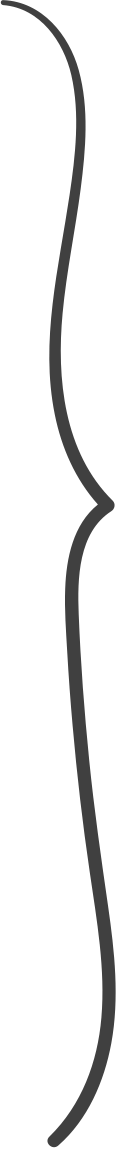 10 980 px
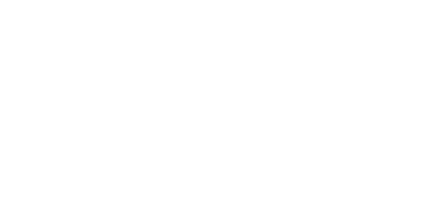 Dataset
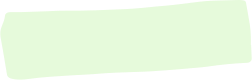 Splitting S2 product
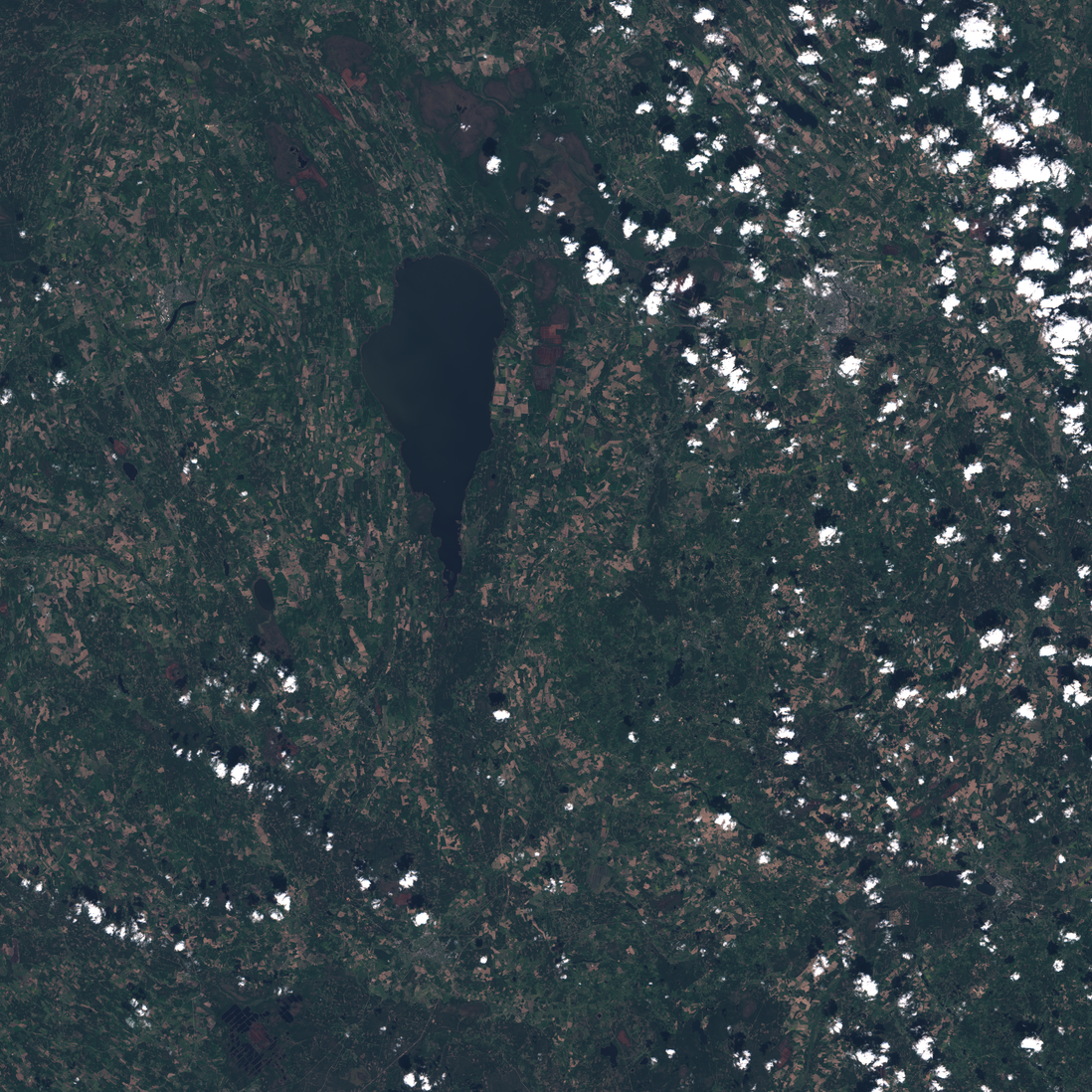 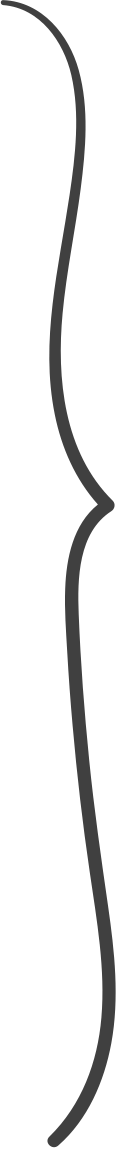 N = 484
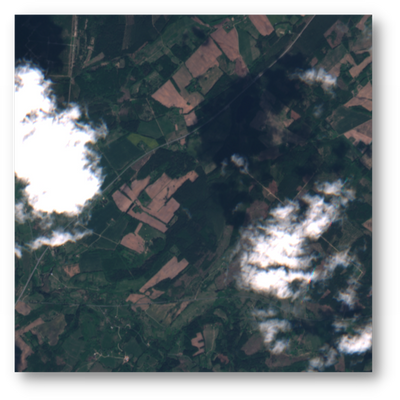 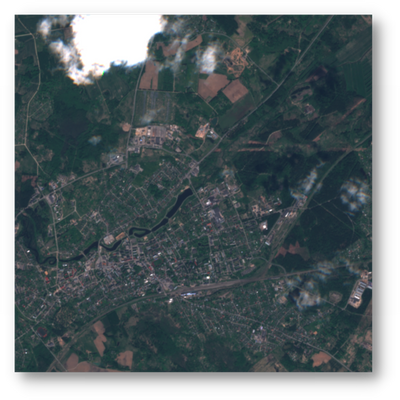 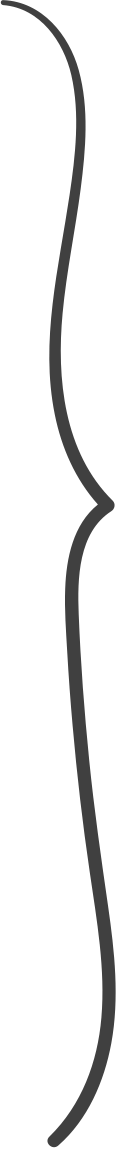 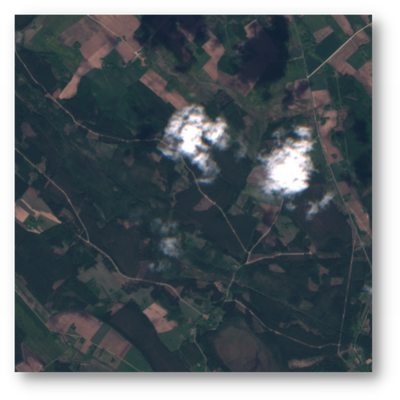 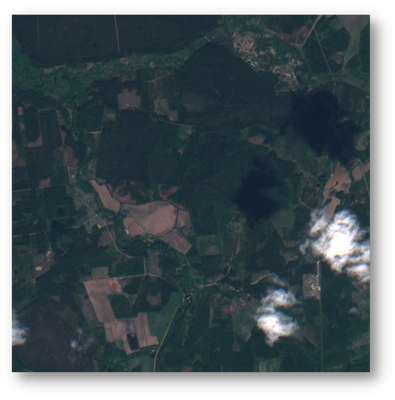 10 980 px
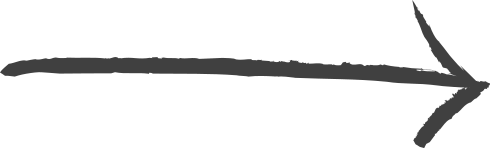 512 px
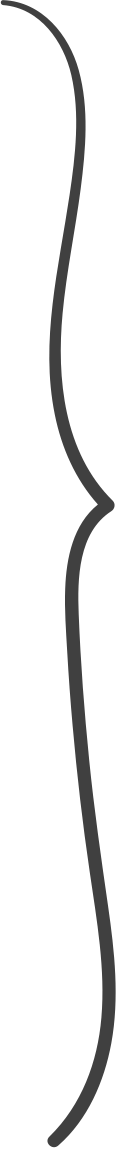 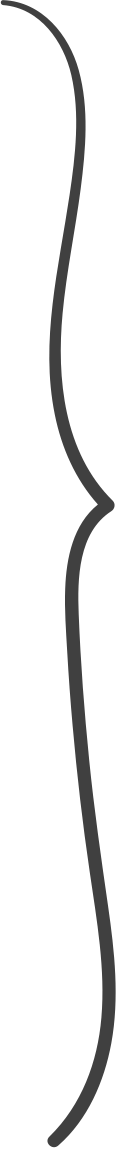 512 px
10 980 px
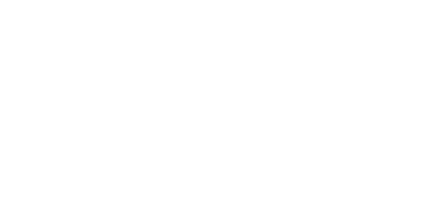 Dataset
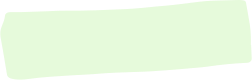 Active Learning
Unlabeled tiles
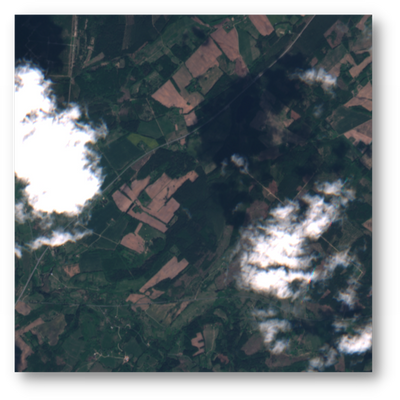 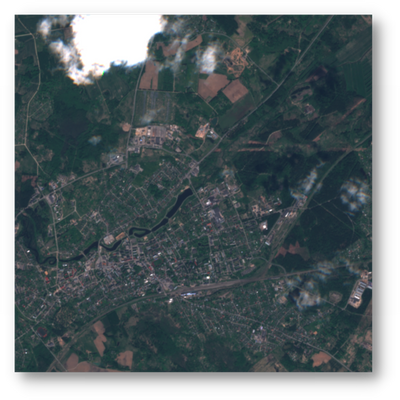 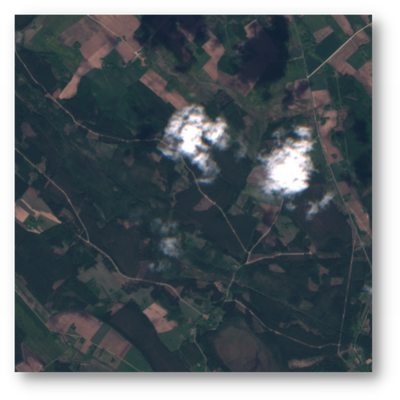 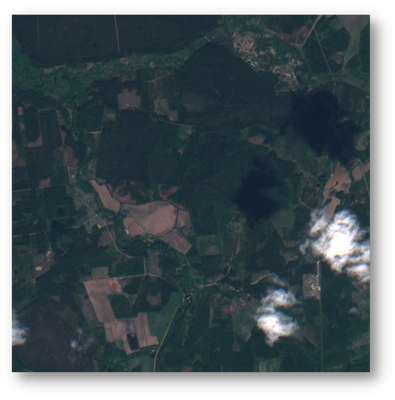 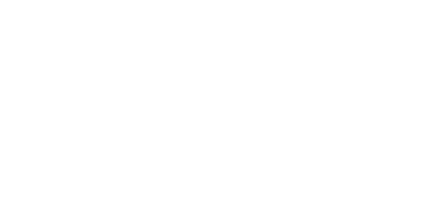 Dataset
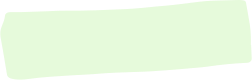 Active Learning
Unlabeled tiles
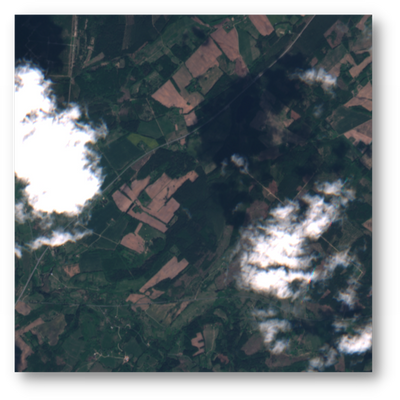 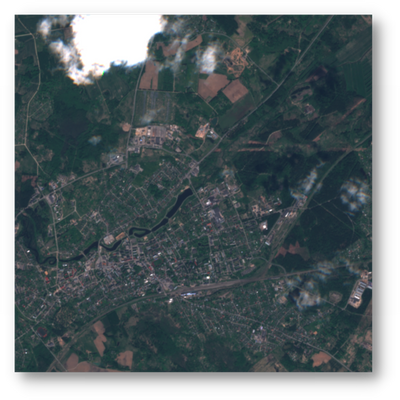 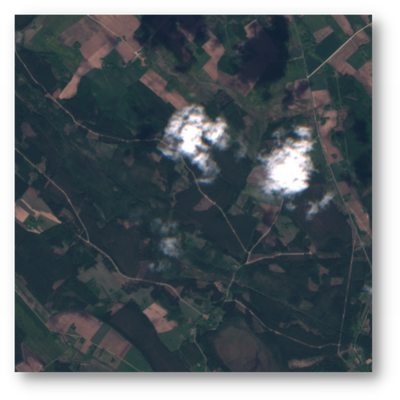 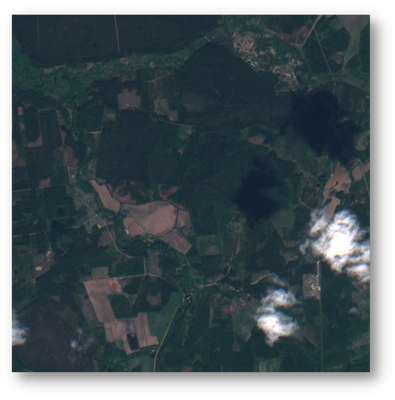 Initial 
model
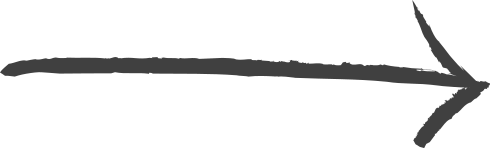 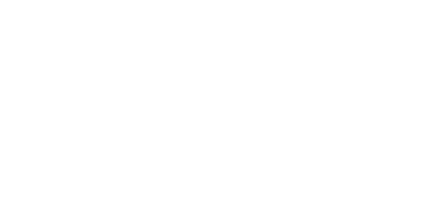 Dataset
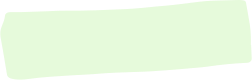 Active Learning
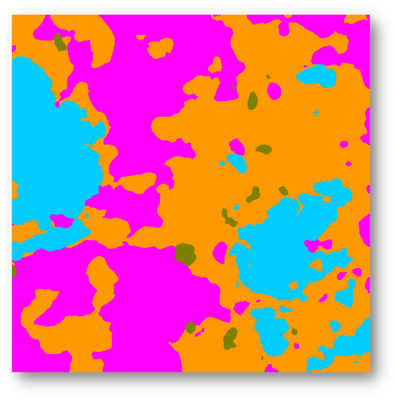 Unlabeled tiles
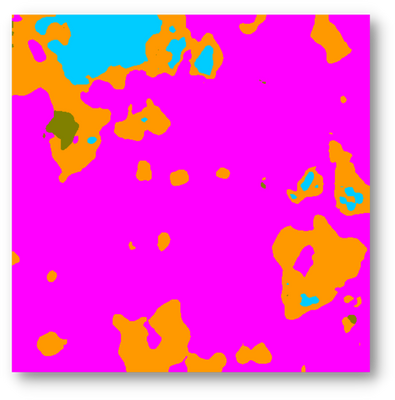 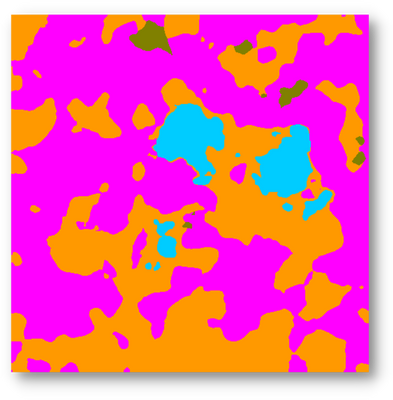 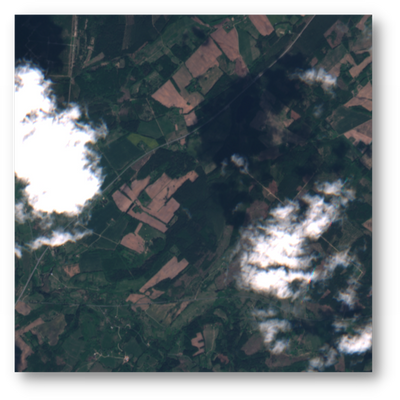 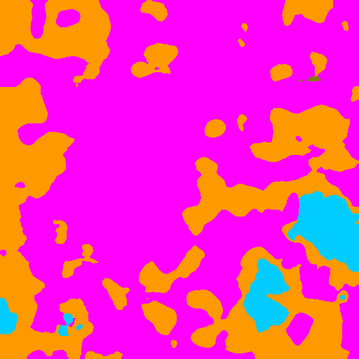 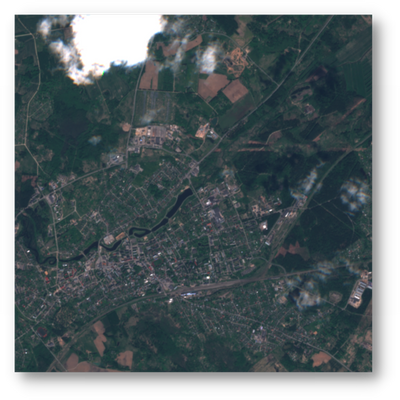 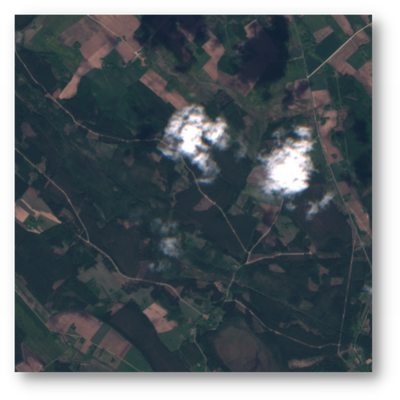 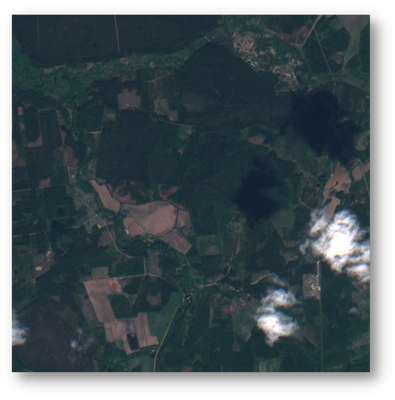 Initial 
model
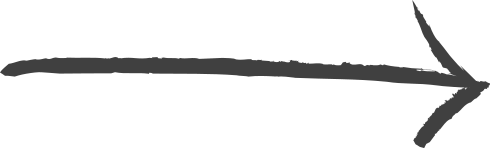 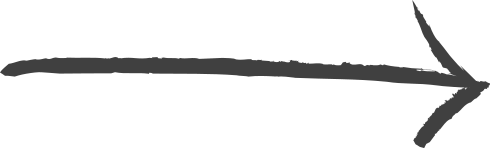 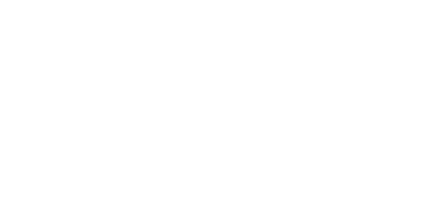 Dataset
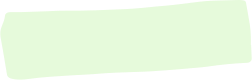 Active Learning
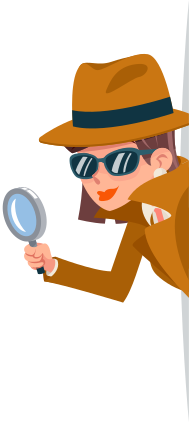 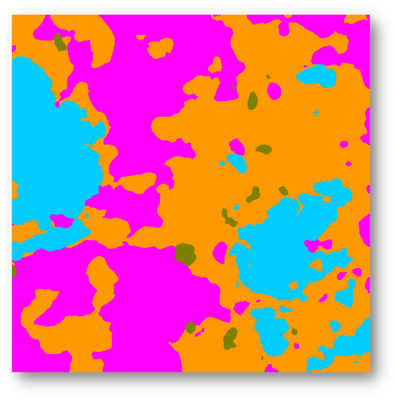 Unlabeled tiles
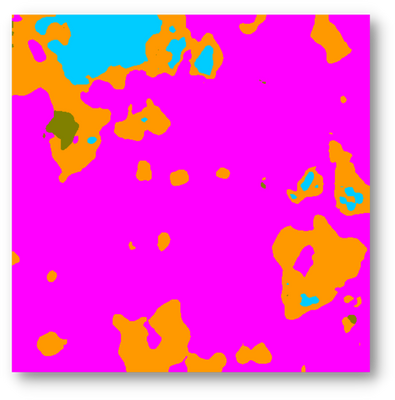 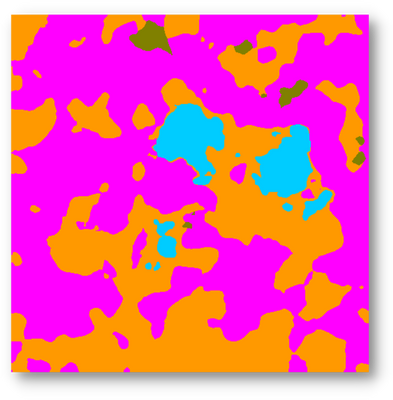 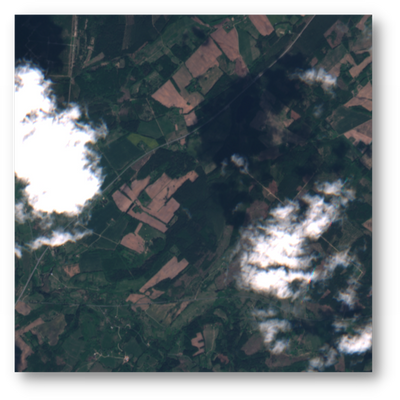 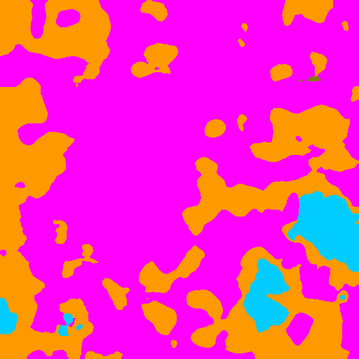 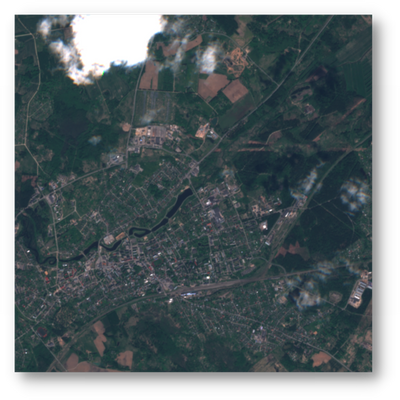 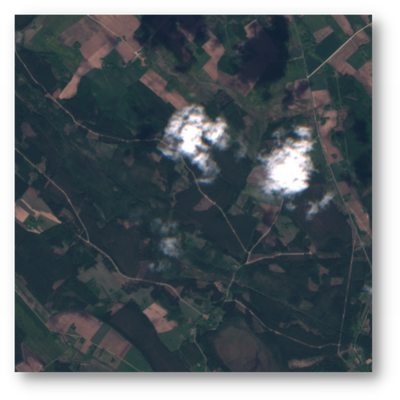 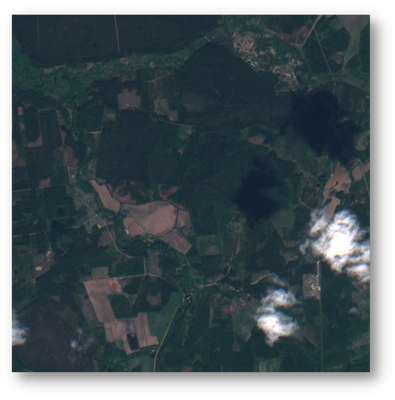 Initial 
model
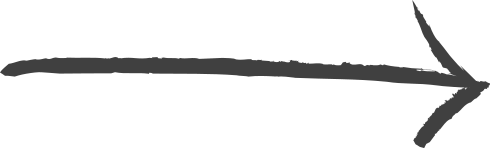 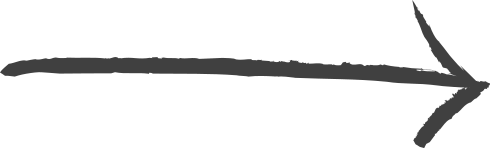 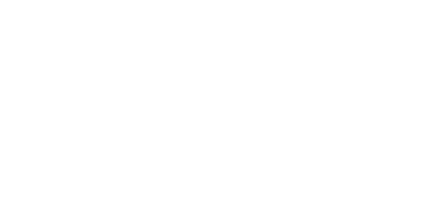 Dataset
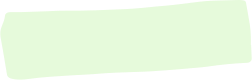 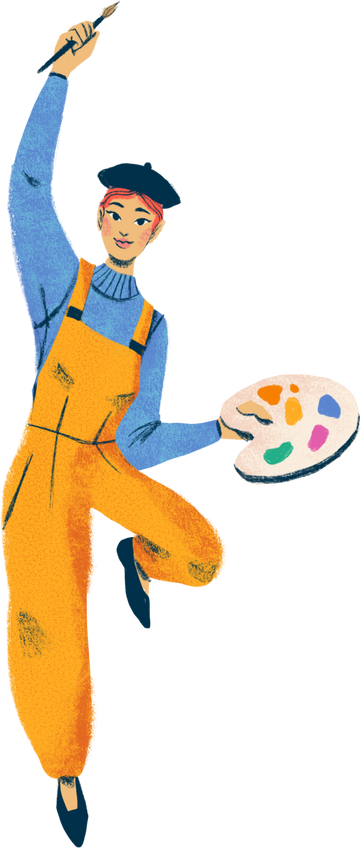 Active Learning
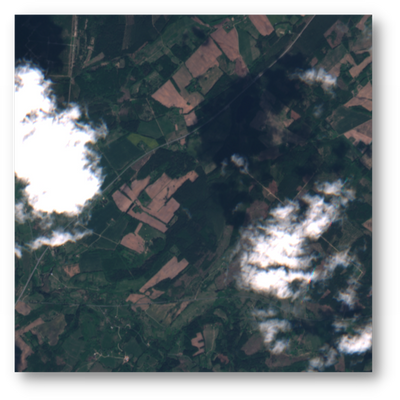 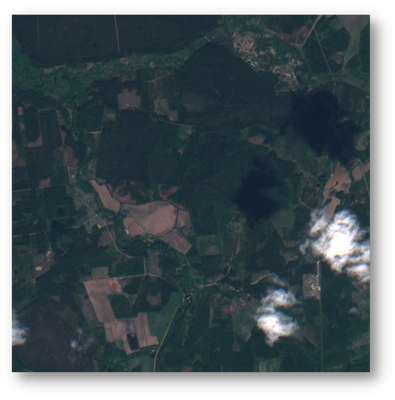 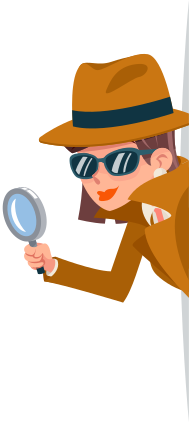 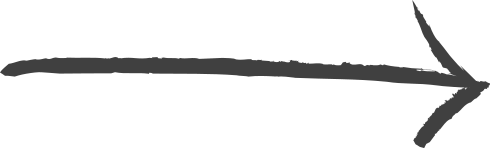 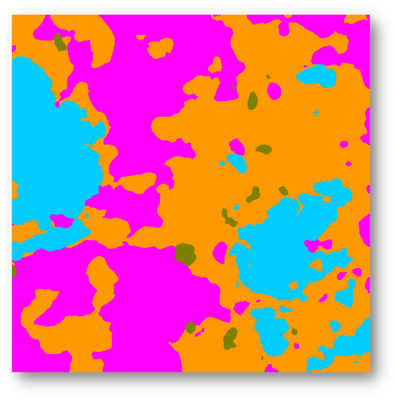 Unlabeled tiles
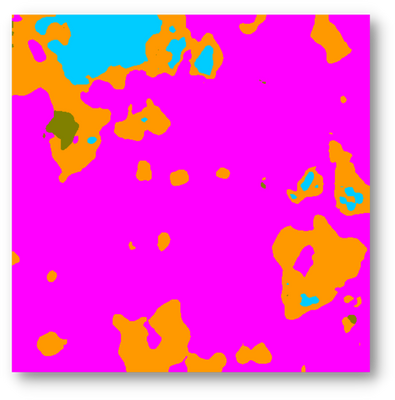 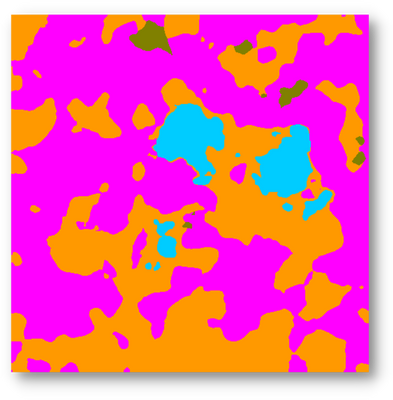 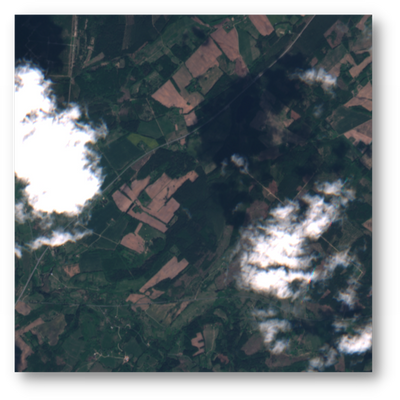 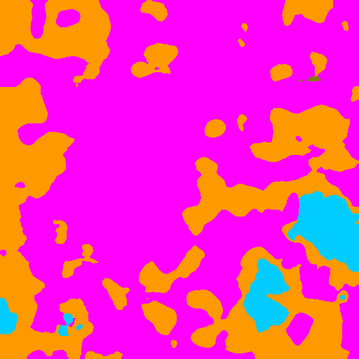 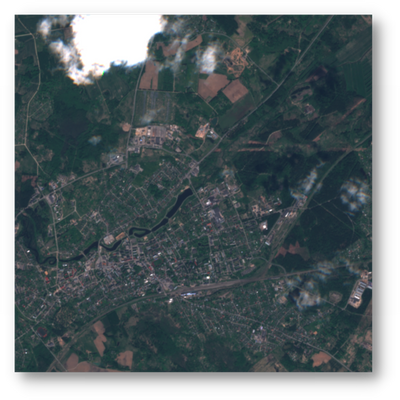 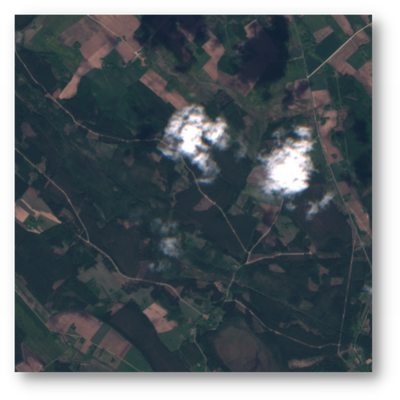 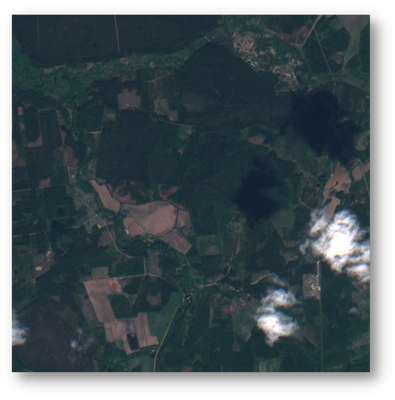 Initial 
model
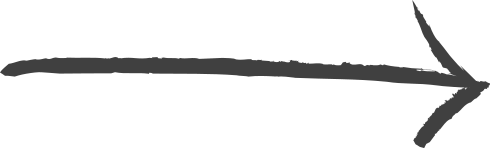 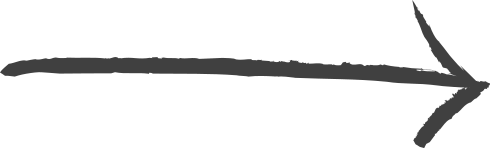 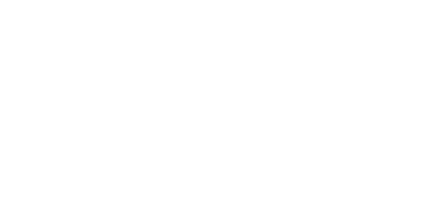 Dataset
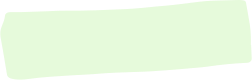 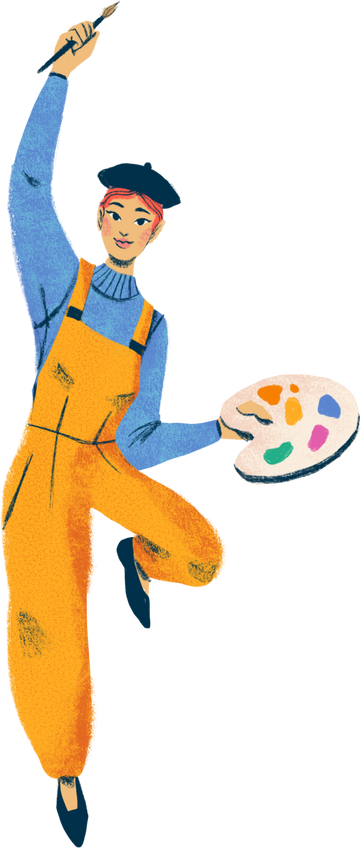 Active Learning
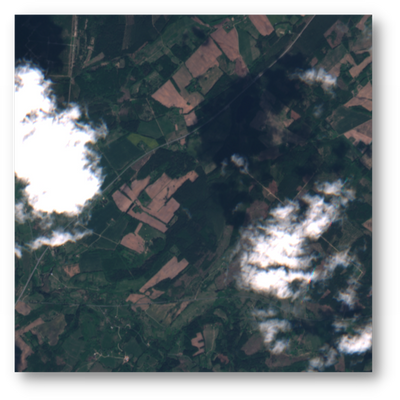 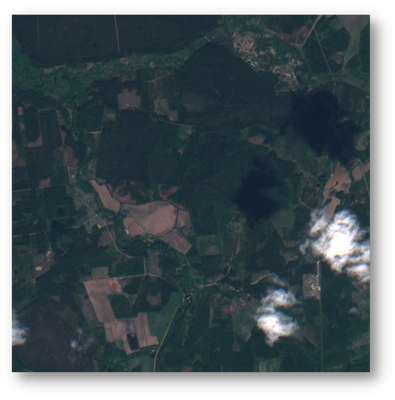 KappaZeta dataset
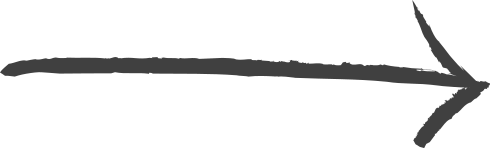 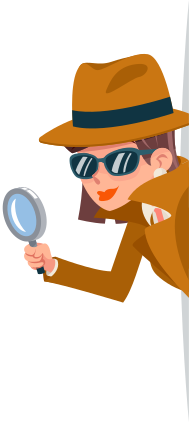 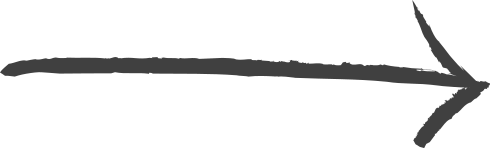 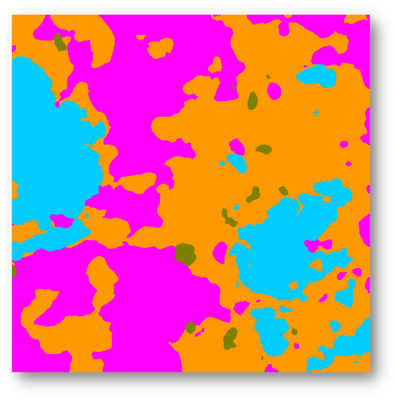 Unlabeled tiles
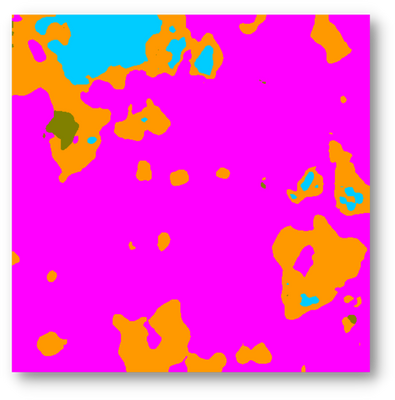 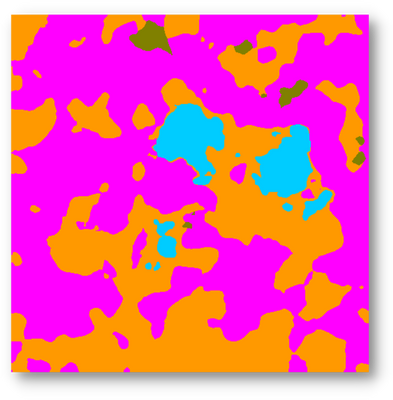 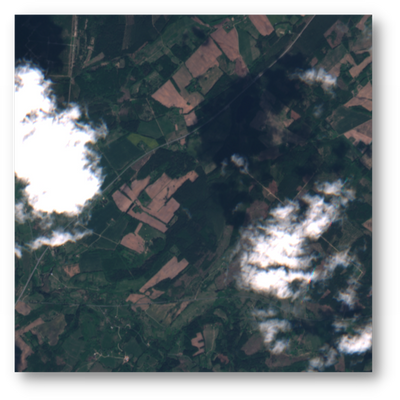 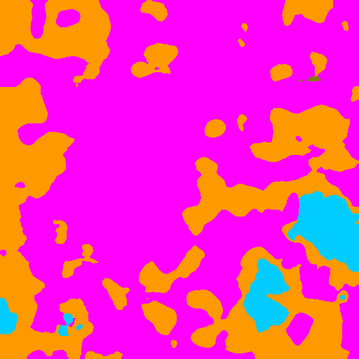 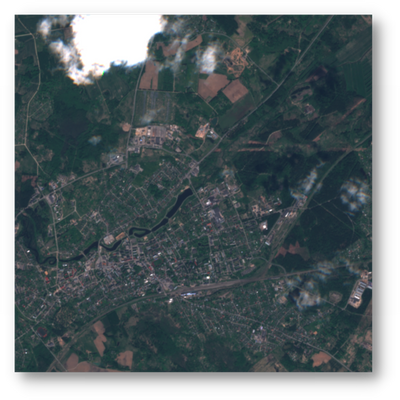 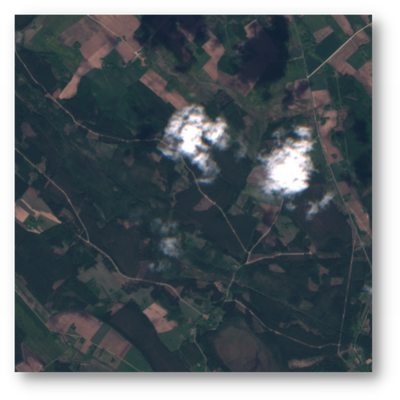 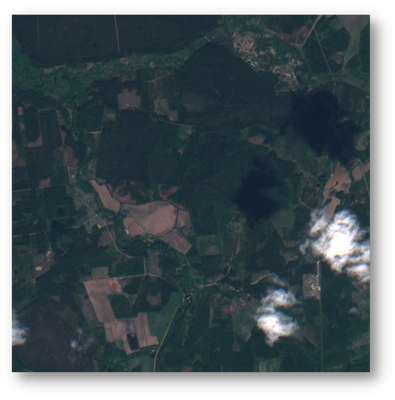 Initial 
model
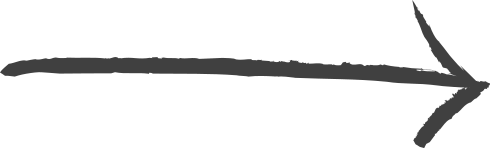 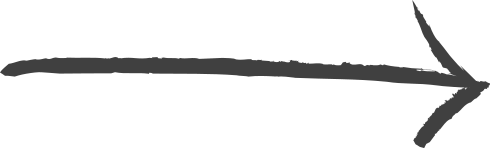 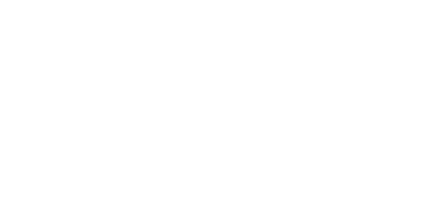 Dataset
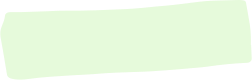 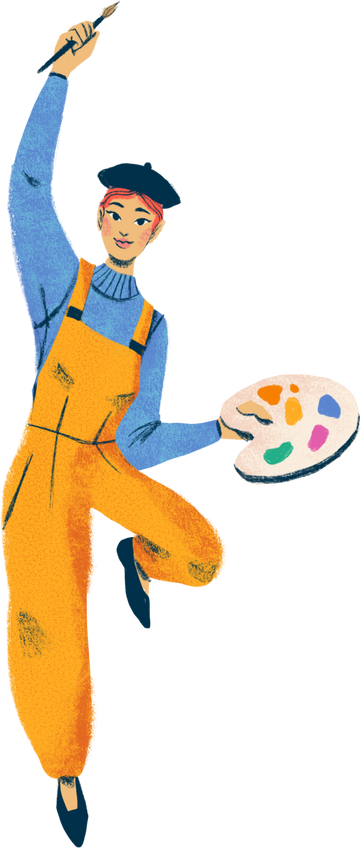 Active Learning
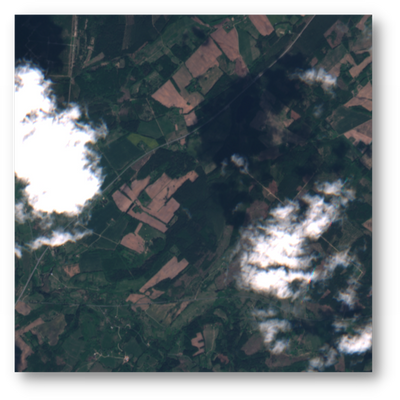 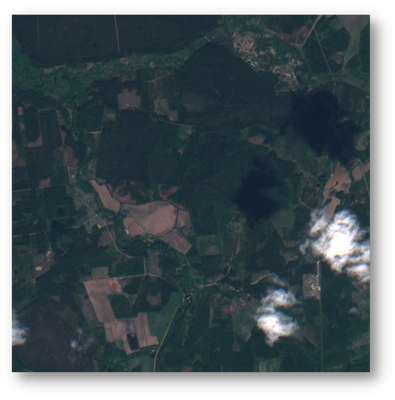 KappaZeta dataset
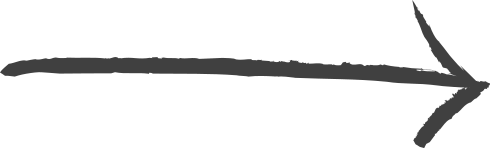 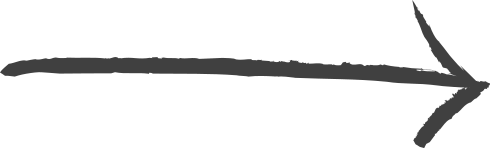 Fine-tune
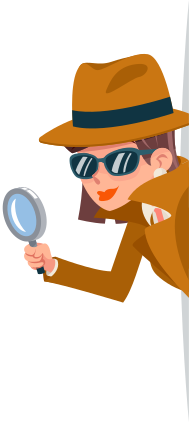 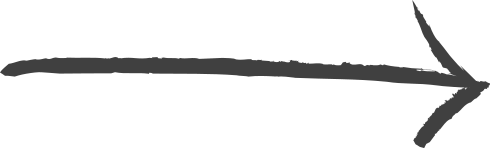 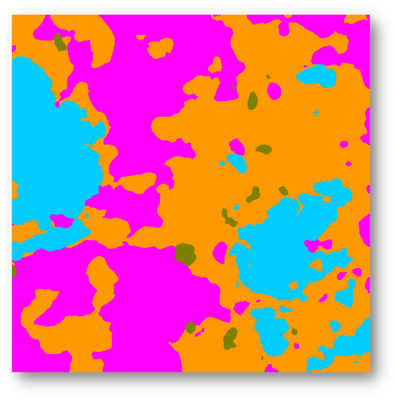 Unlabeled tiles
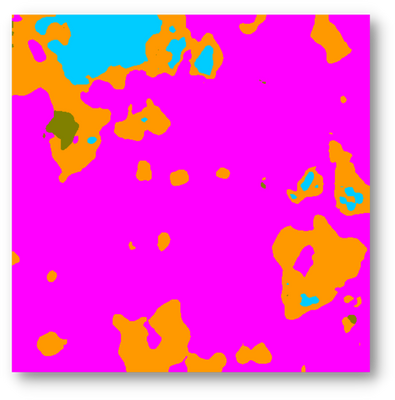 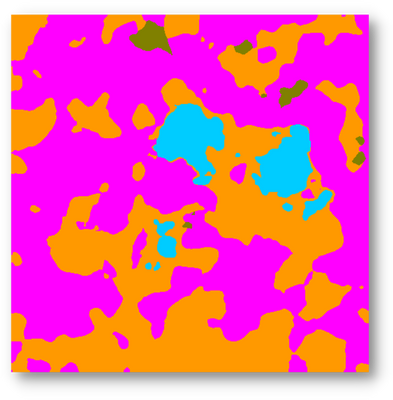 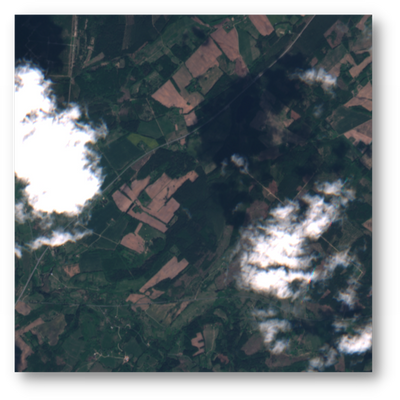 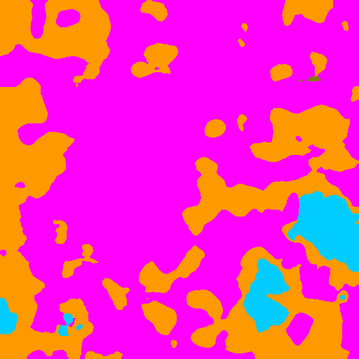 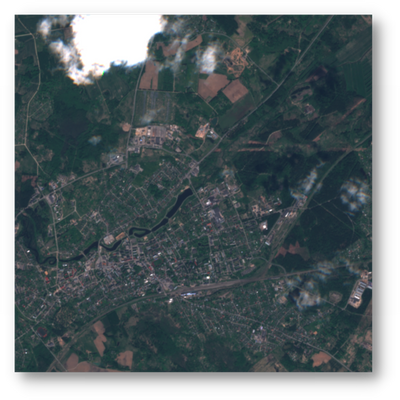 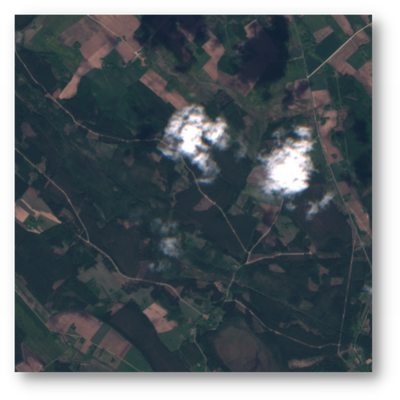 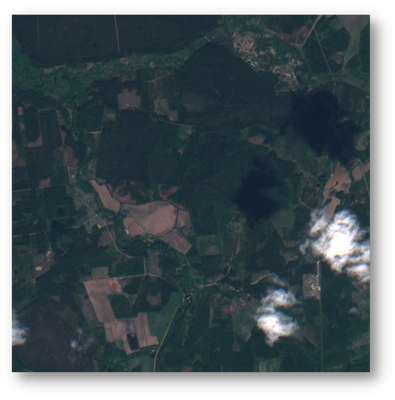 Initial 
model
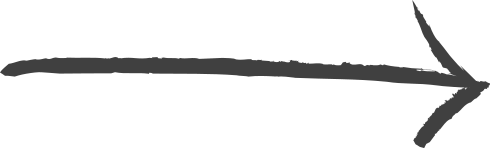 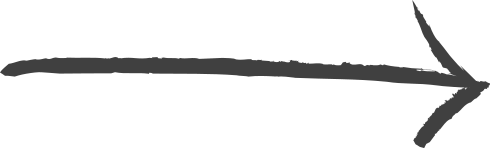 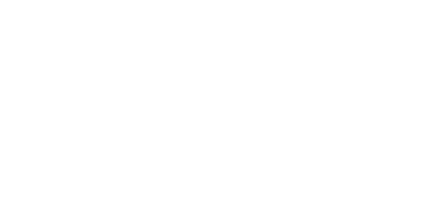 Dataset
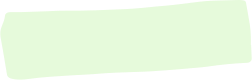 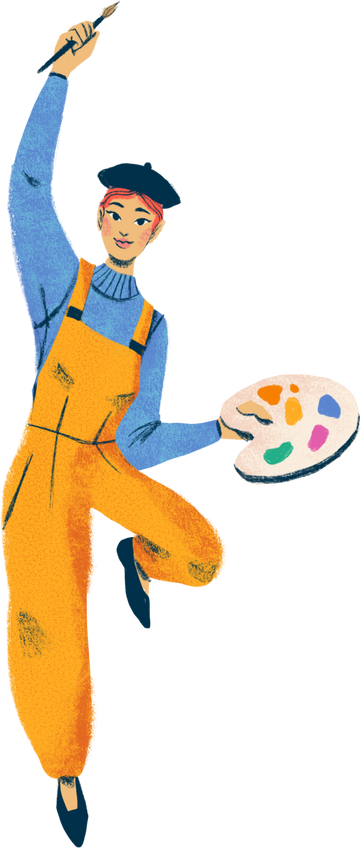 Active Learning
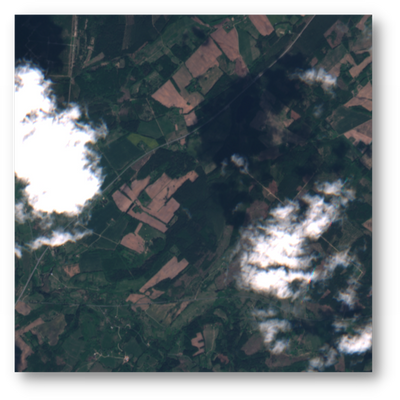 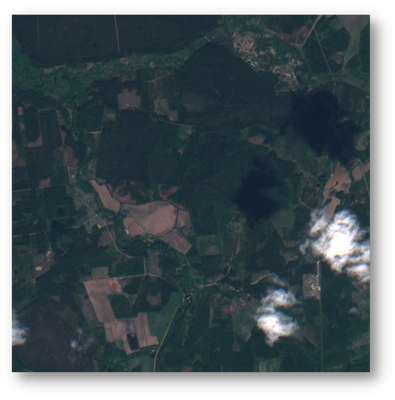 KappaZeta dataset
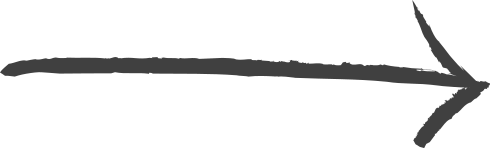 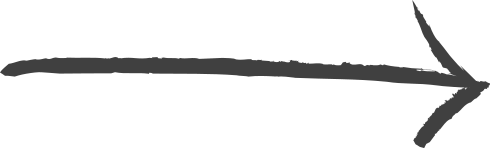 Fine-tune
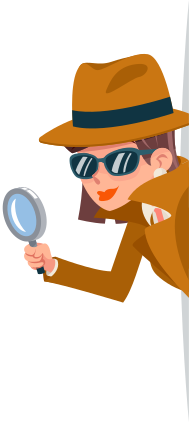 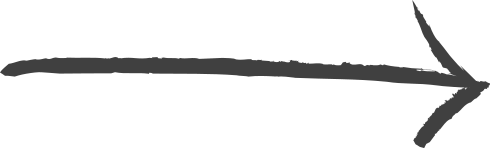 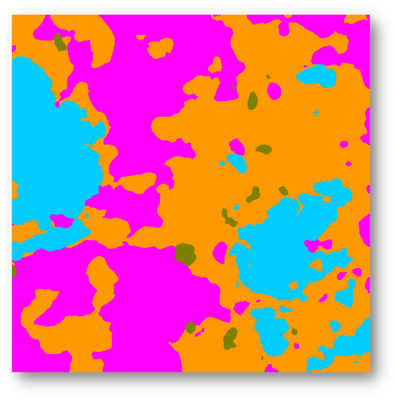 Unlabeled tiles
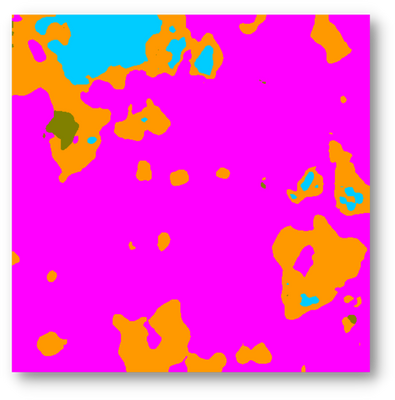 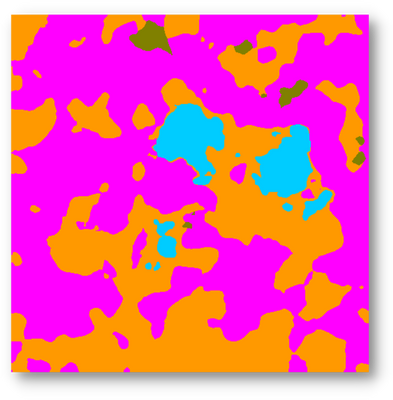 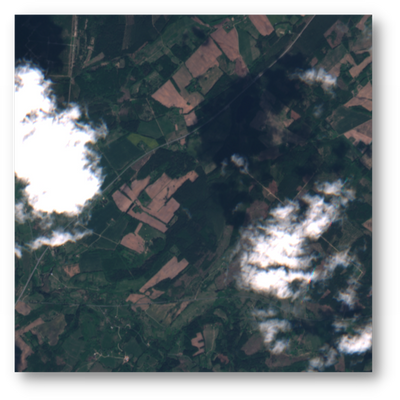 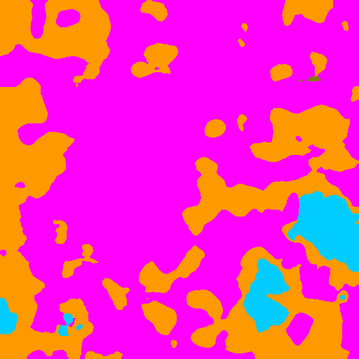 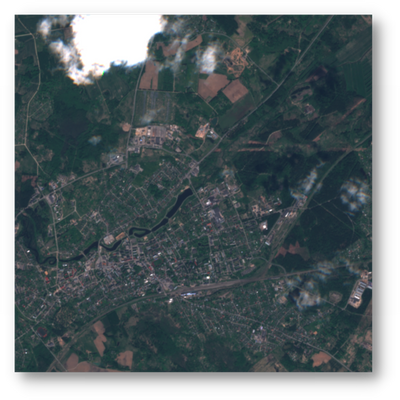 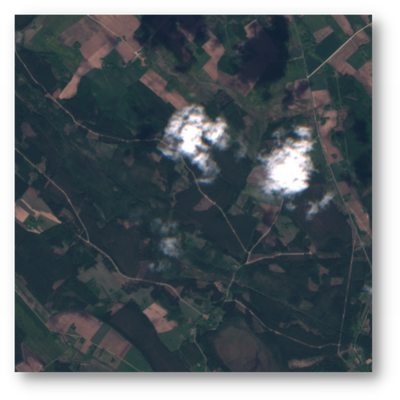 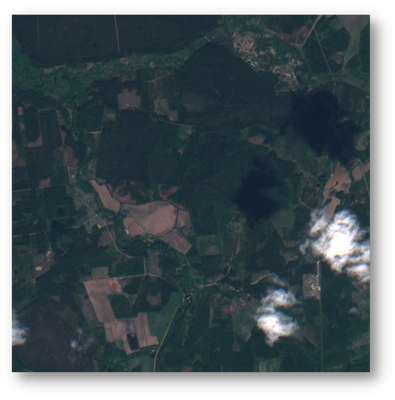 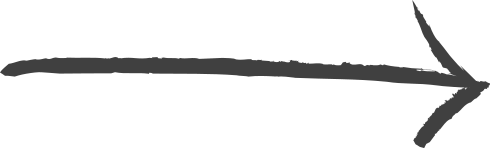 Model
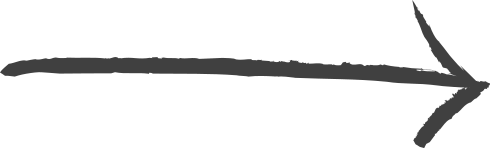 Train test
~ 7000 tiles
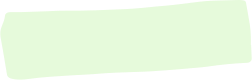 Current dataset
Test test
862 tiles
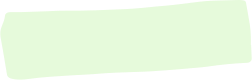 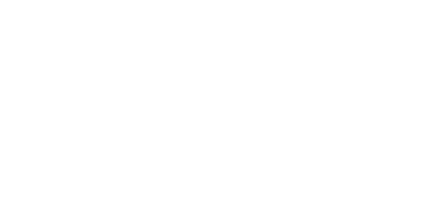 Results
Label
TCI
Prediction
Clear
Cloud shadow
Semi-transparent
Cloud
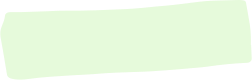 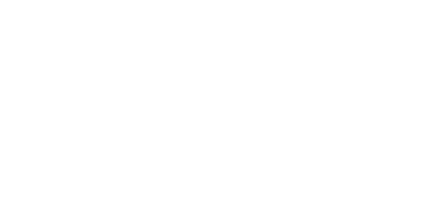 Results
Label
TCI
Prediction
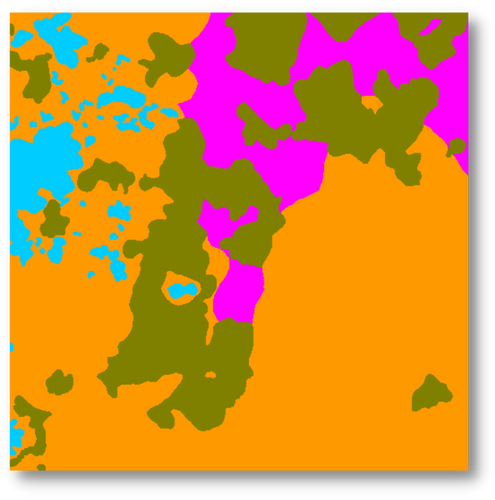 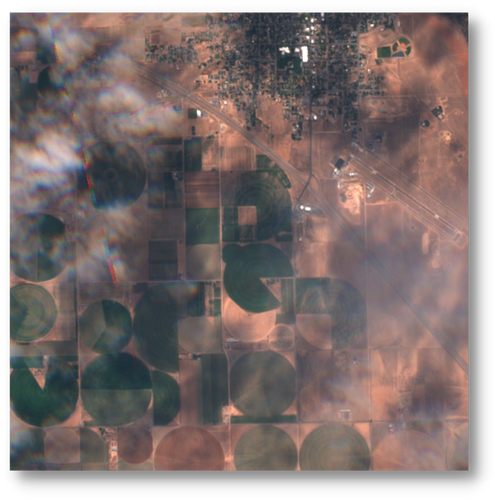 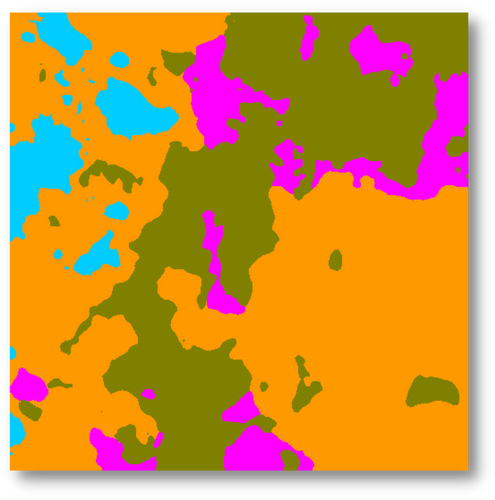 Clear
Cloud shadow
Semi-transparent
Cloud
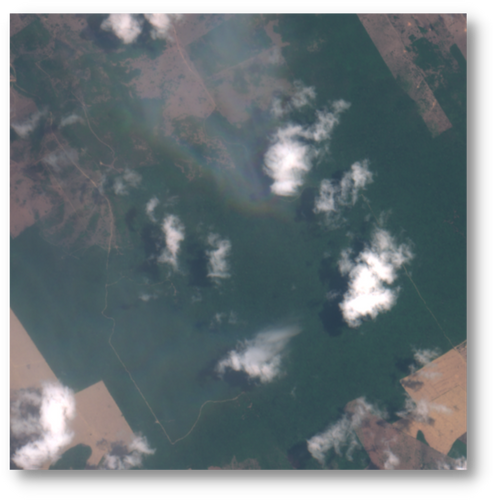 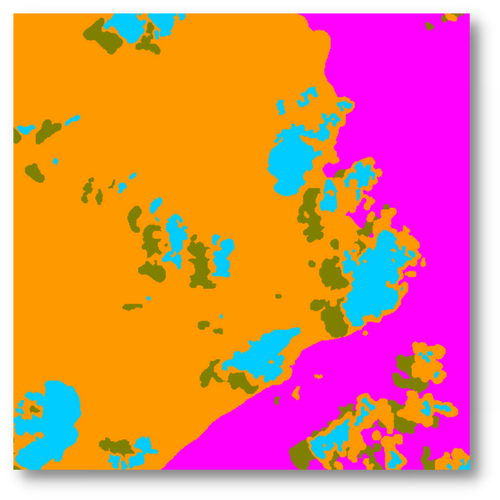 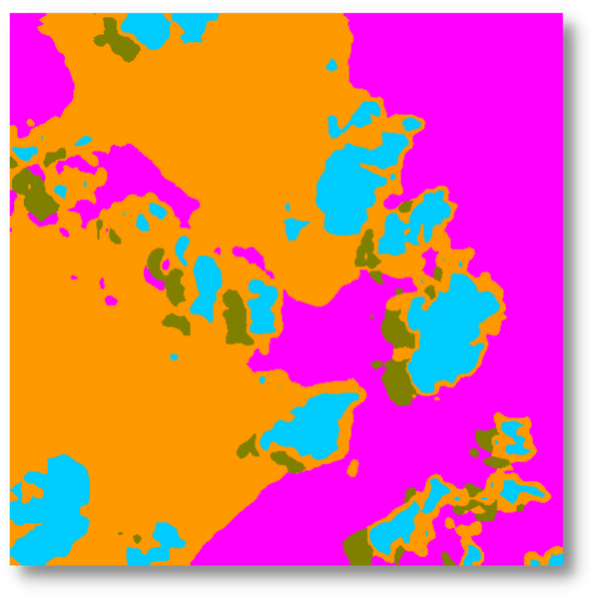 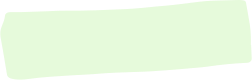 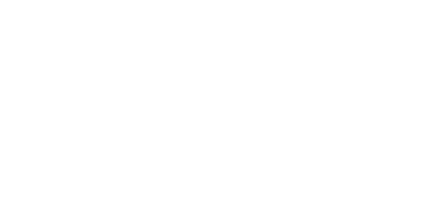 Results
Label
TCI
Prediction
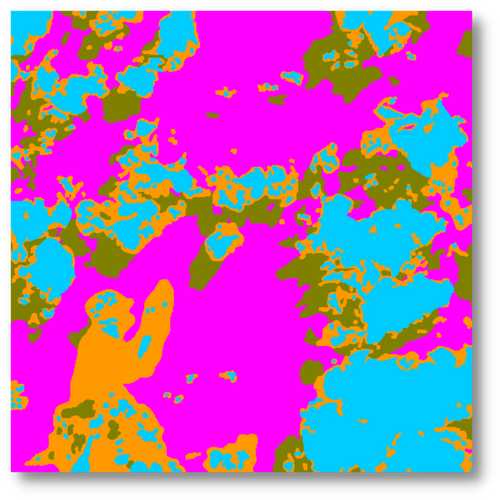 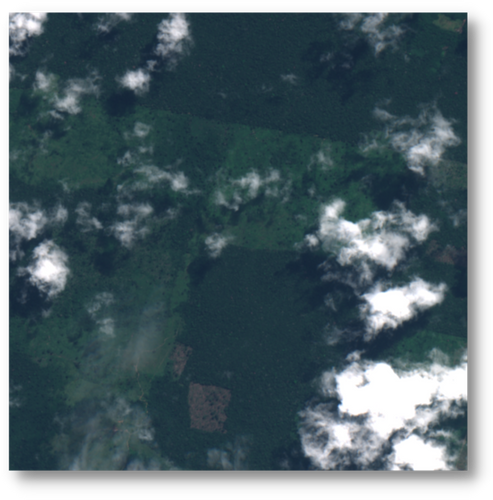 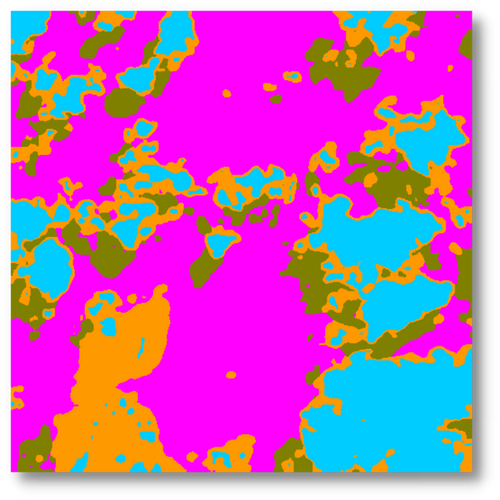 Clear
Cloud shadow
Semi-transparent
Cloud
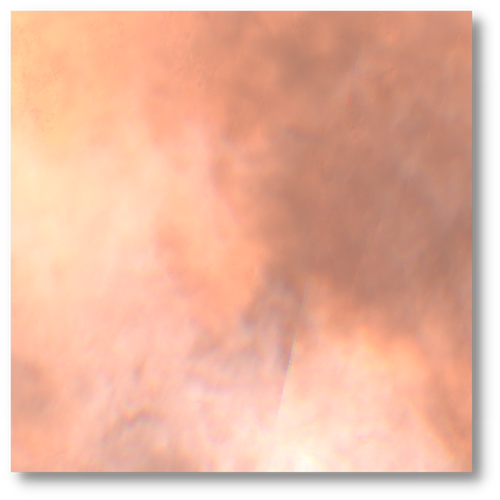 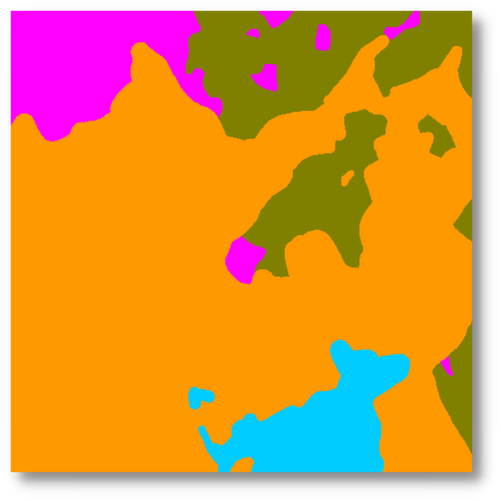 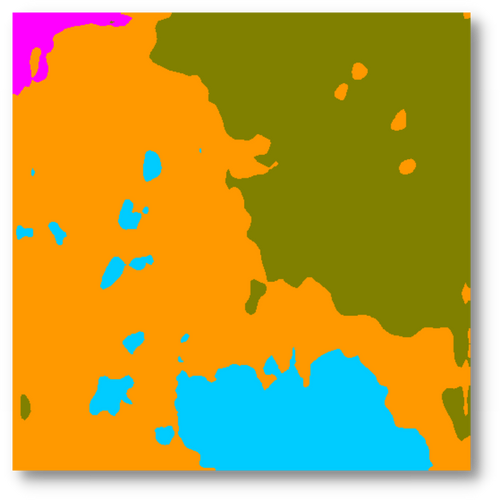 Clear
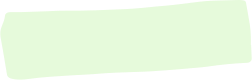 Results
Cloud shadow
Challenges: Water and shadow
Semi-transparent
Cloud
Clear
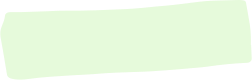 Results
Cloud shadow
Challenges: Water and shadow
Semi-transparent
Cloud
Label
TCI
Prediction
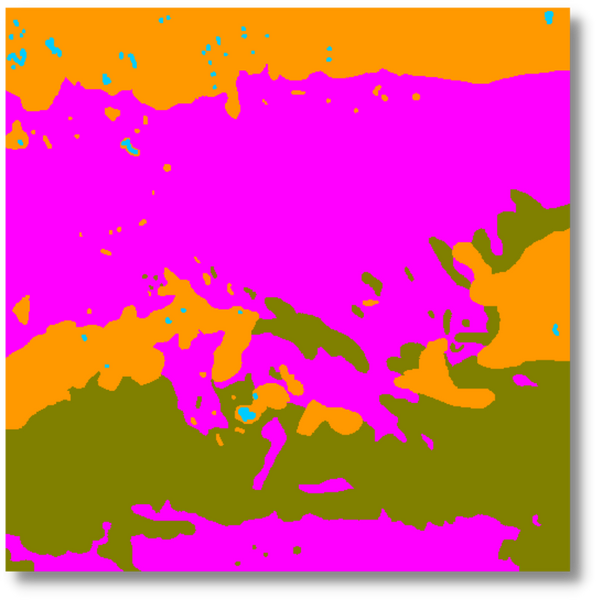 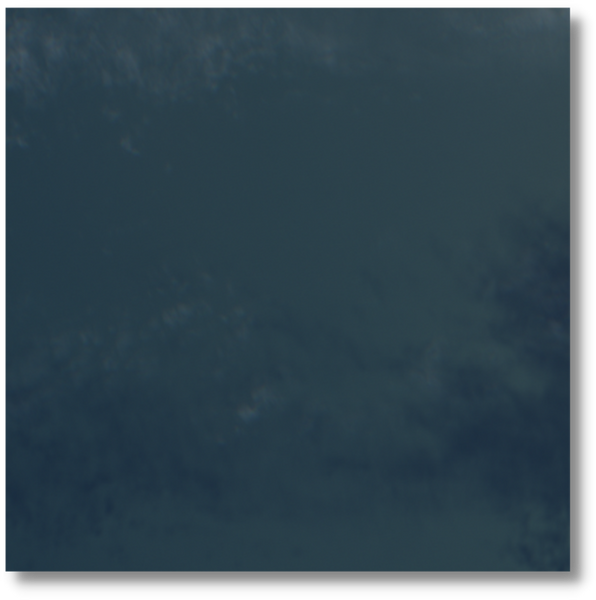 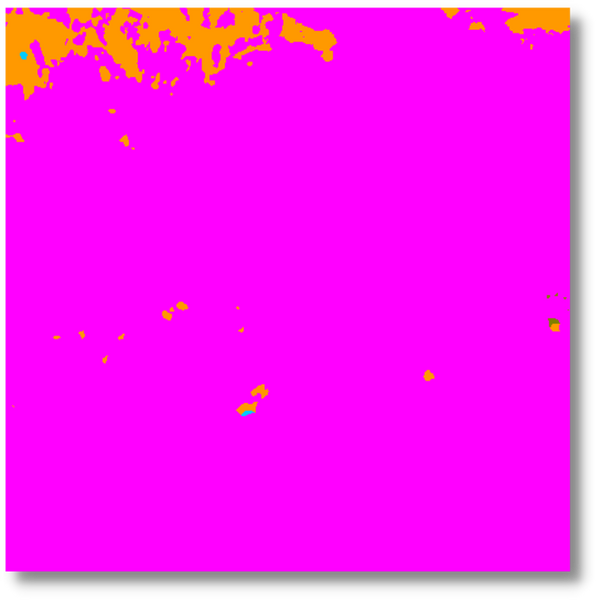 Clear
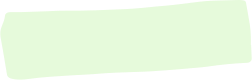 Results
Cloud shadow
Challenges: Water and shadow
Semi-transparent
Cloud
Label
TCI
Prediction
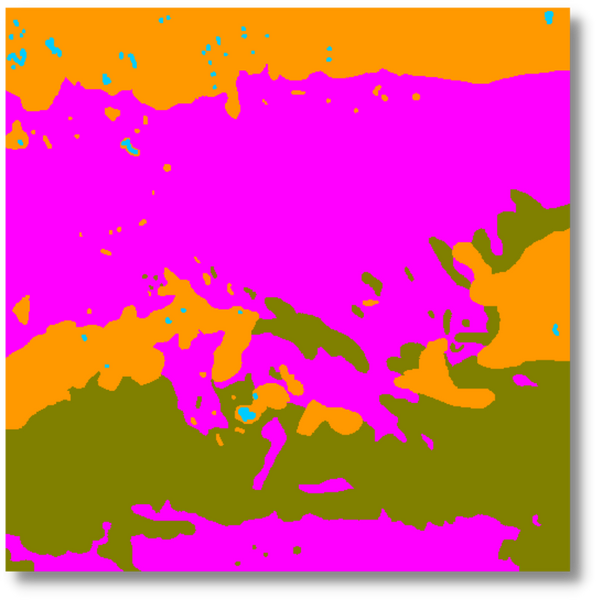 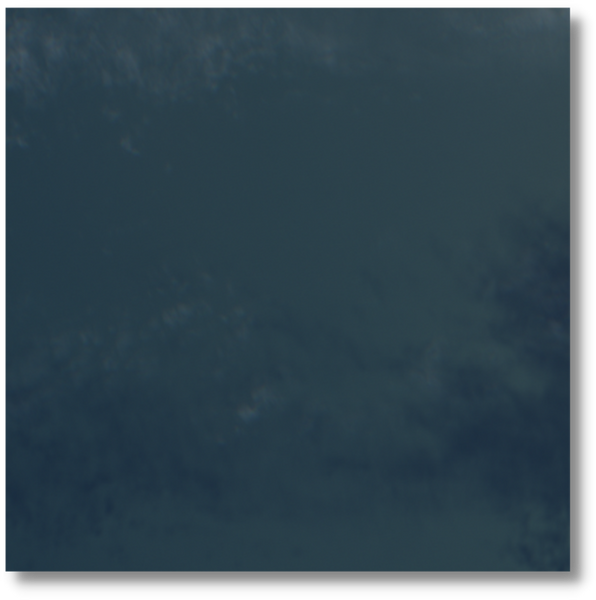 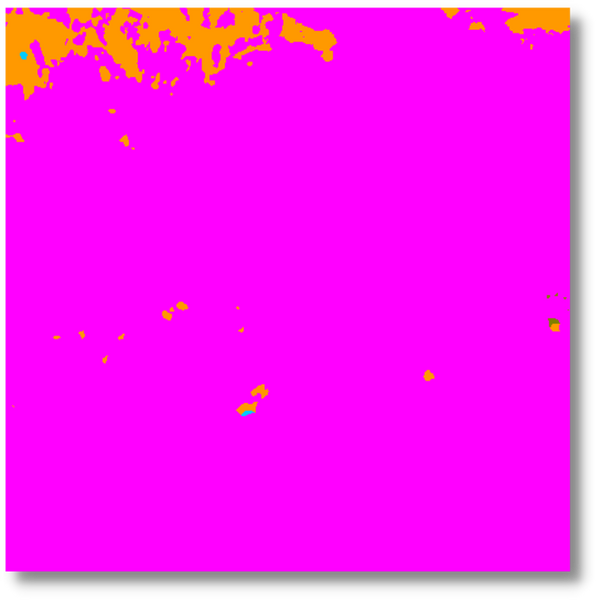 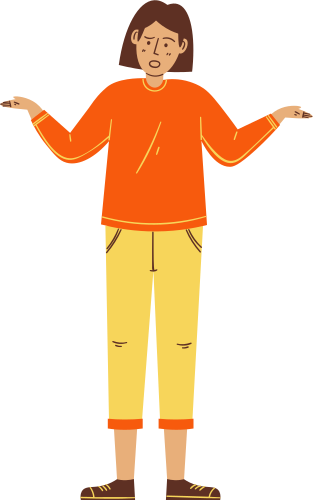 Clear
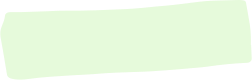 Results
Cloud shadow
Challenges: Water and shadow
Semi-transparent
Cloud
Label
TCI
Prediction
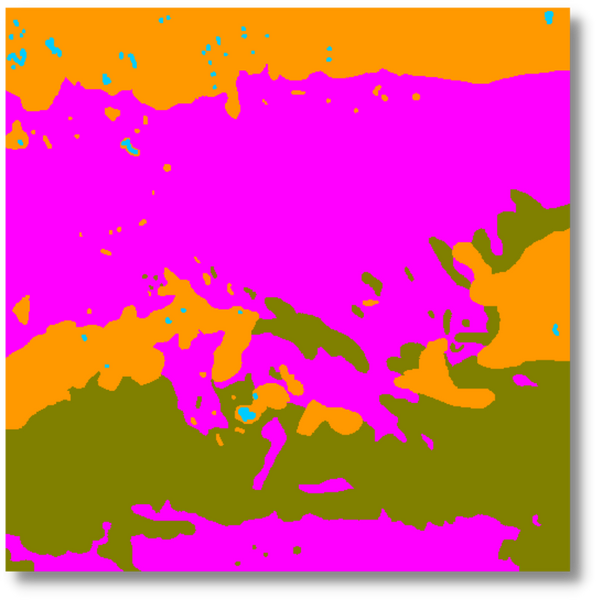 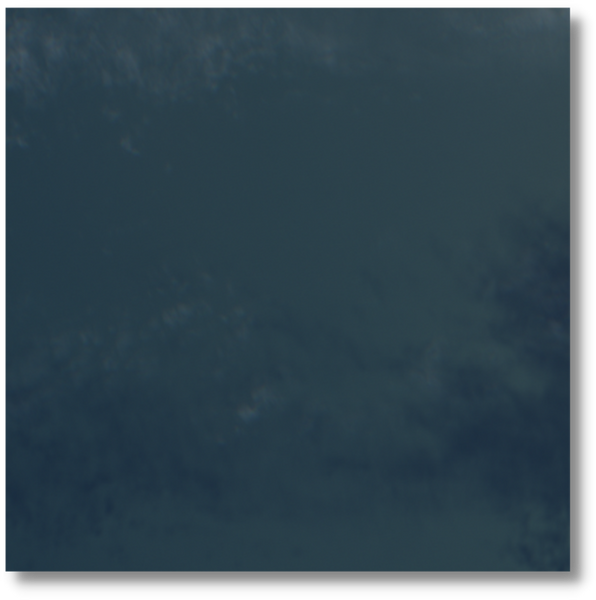 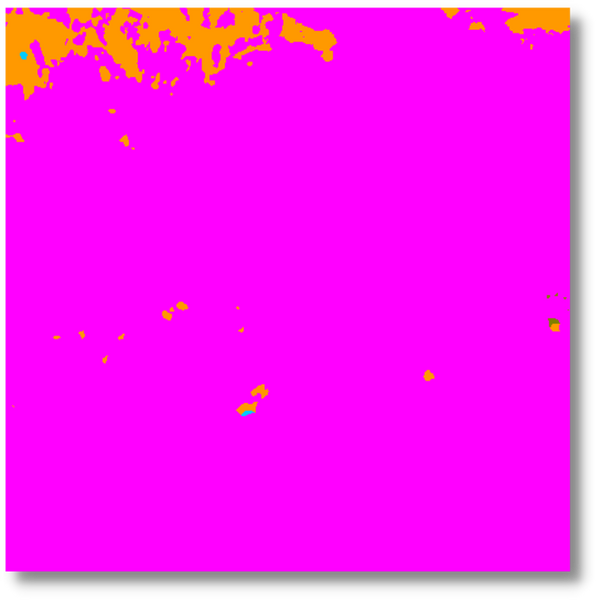 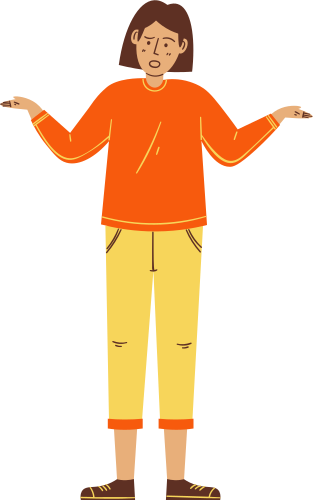 Currently, only 1% of our dataset are shadows
Clear
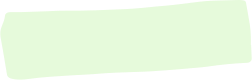 Results
Cloud shadow
Challenges: Water and shadow
Semi-transparent
Cloud
Label
TCI
Prediction
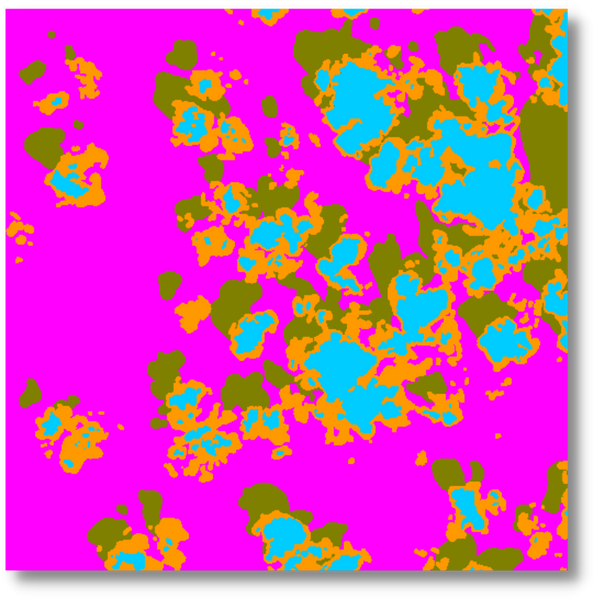 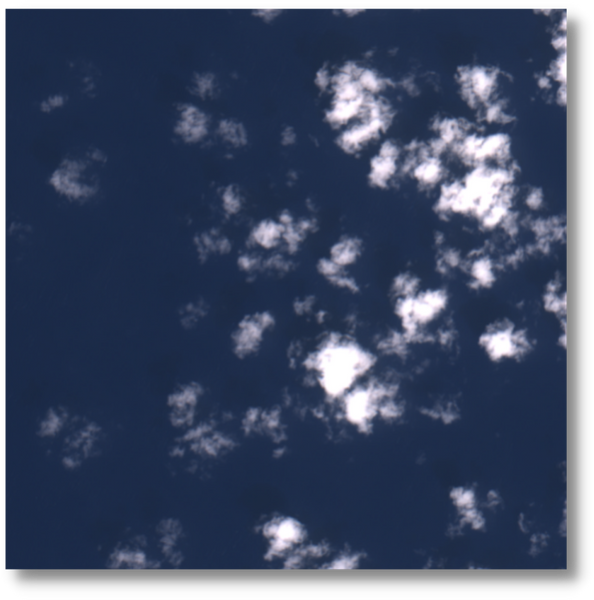 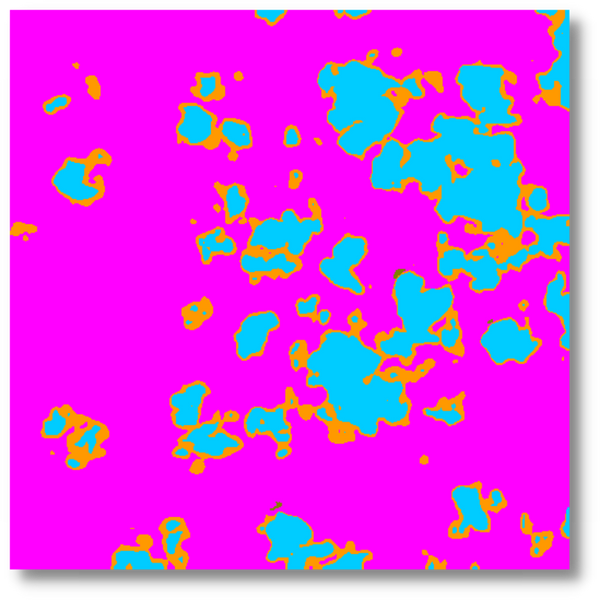 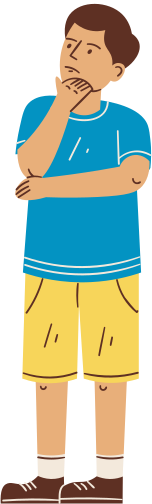 But this water is not the same...
Clear
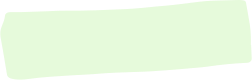 Results
Cloud shadow
Challenges: Snow
Semi-transparent
Cloud
Clear
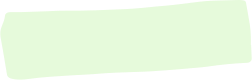 Results
Cloud shadow
Challenges: Snow
Semi-transparent
Cloud
Label
TCI
Prediction
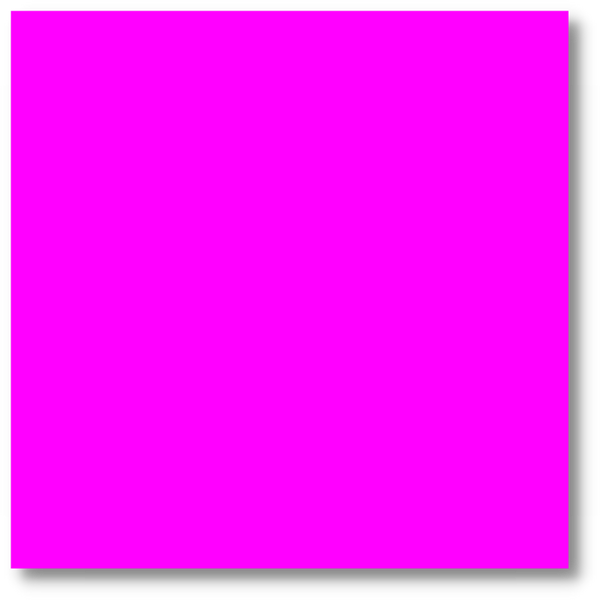 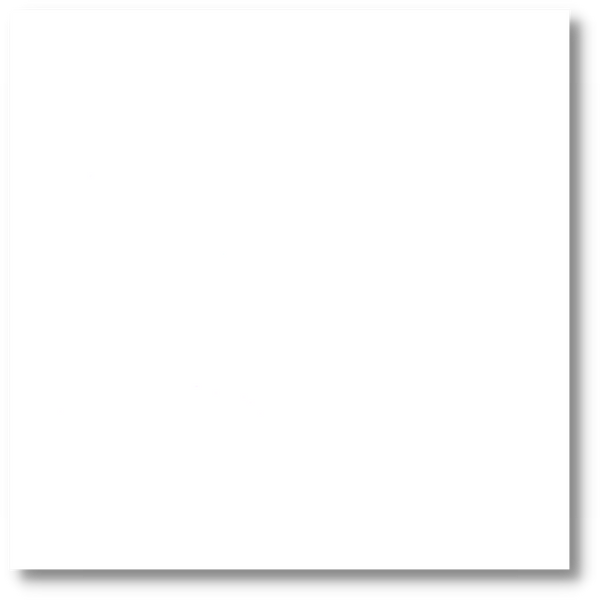 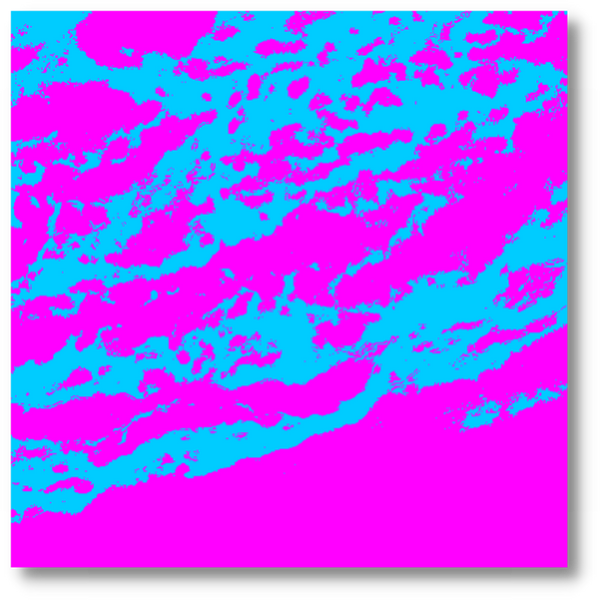 Clear
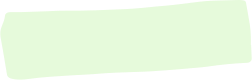 Results
Cloud shadow
Challenges: Snow
Semi-transparent
Cloud
Label
TCI
Prediction
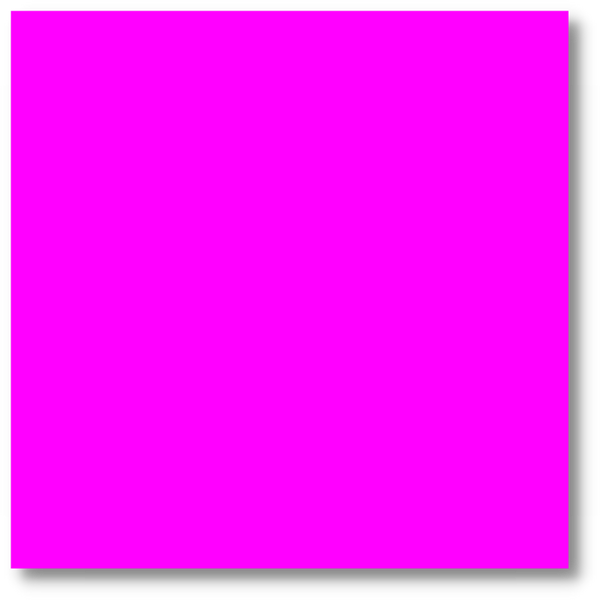 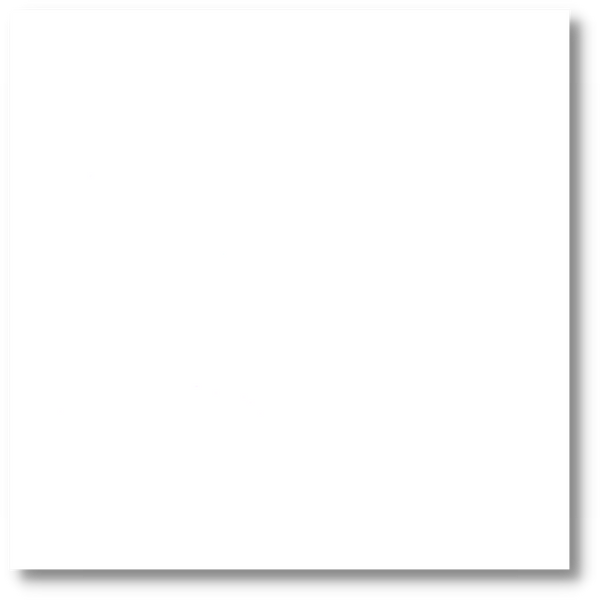 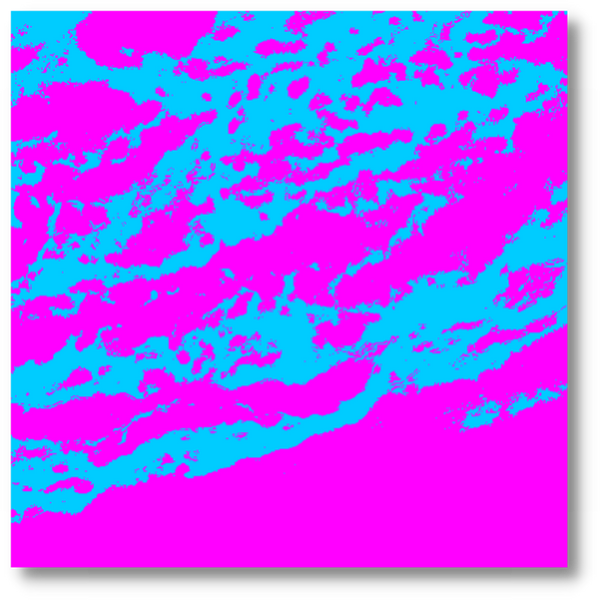 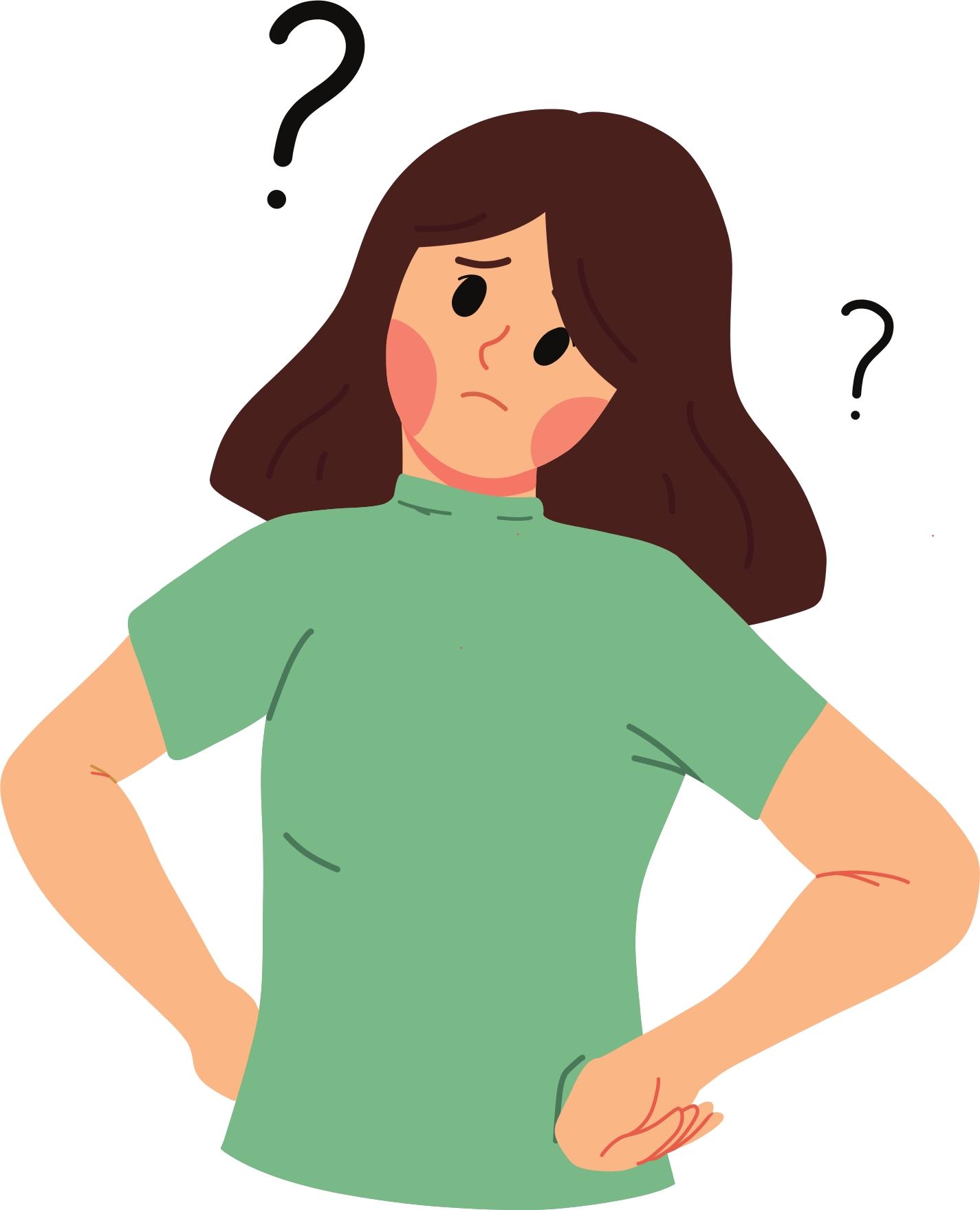 Clear
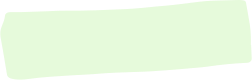 Results
Cloud shadow
Challenges
Semi-transparent
Cloud
Label
TCI
Prediction
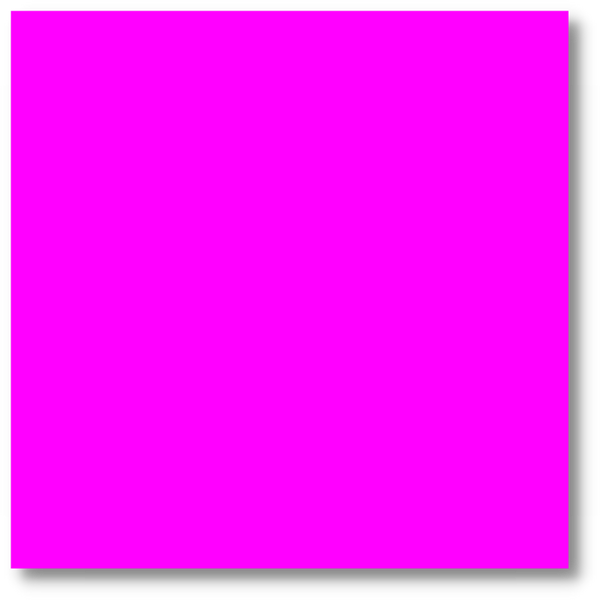 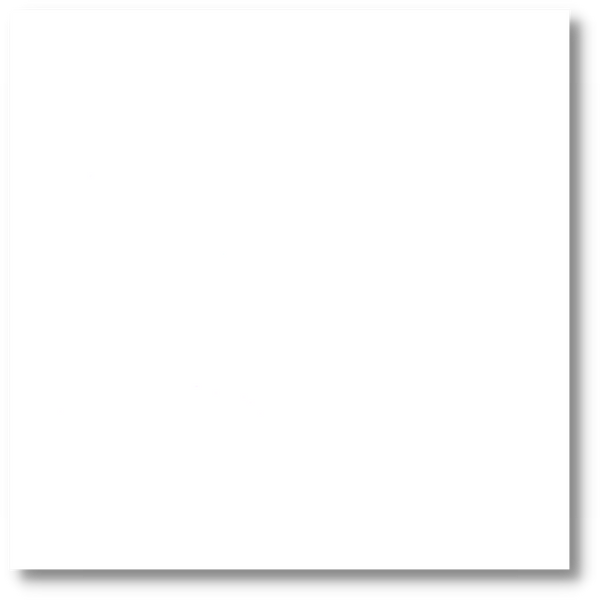 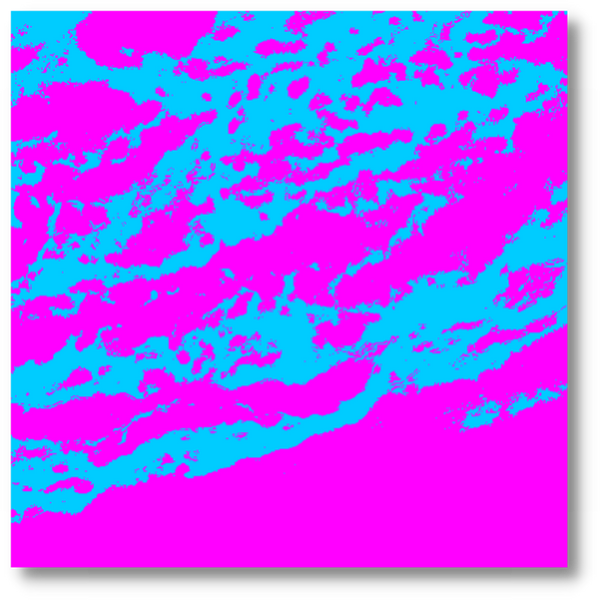 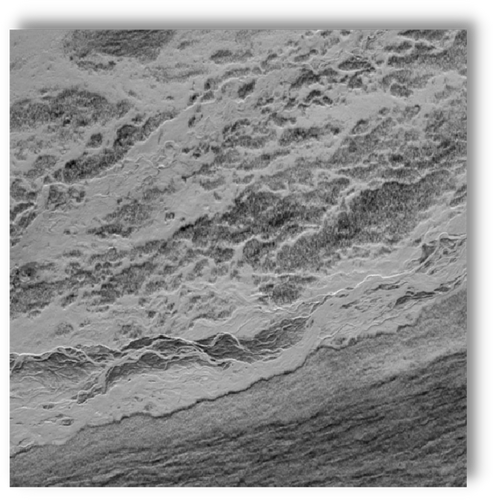 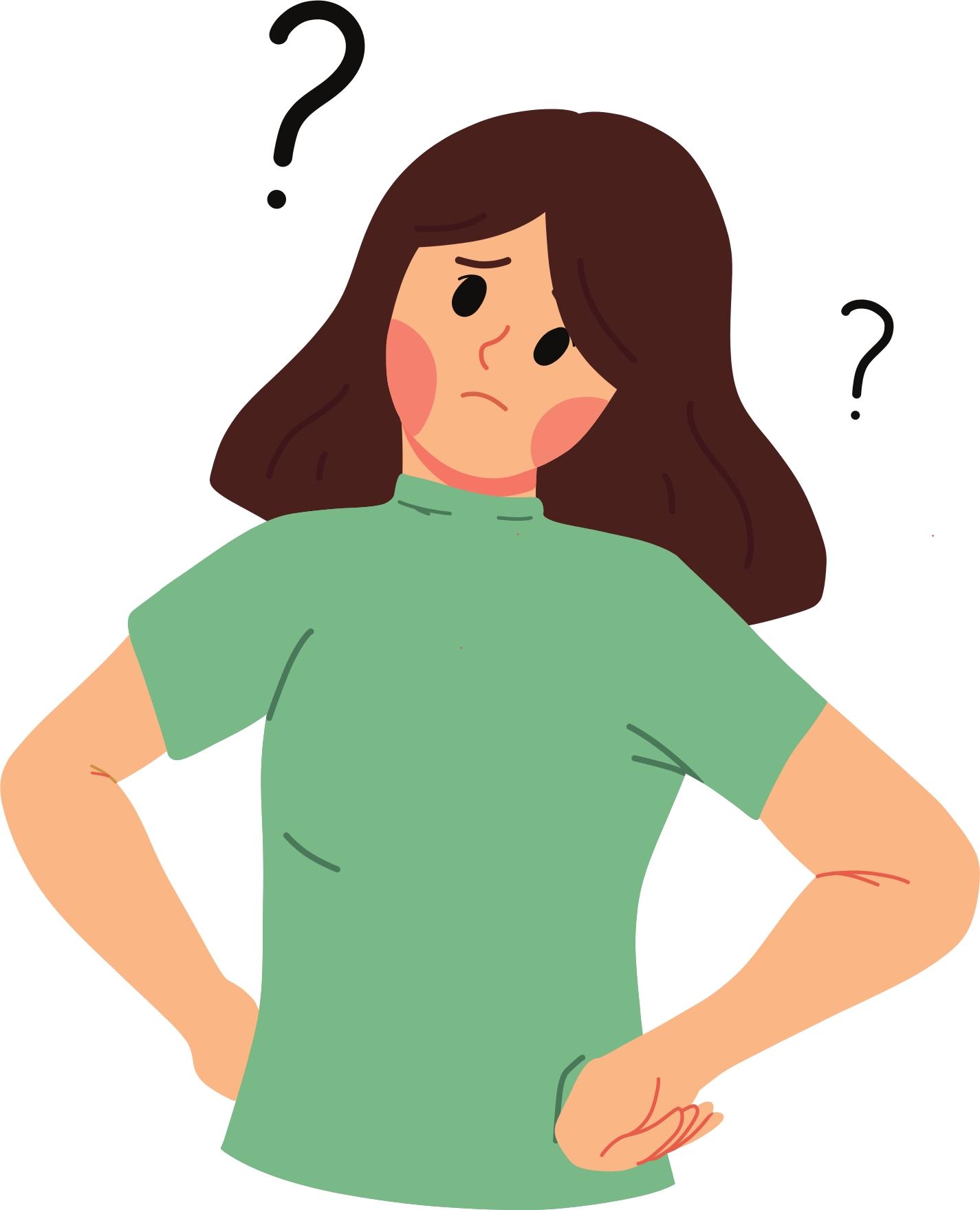 Clear
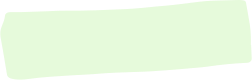 Results
Cloud shadow
Challenges
Clouds seem to look like snow
Semi-transparent
Cloud
Label
TCI
Prediction
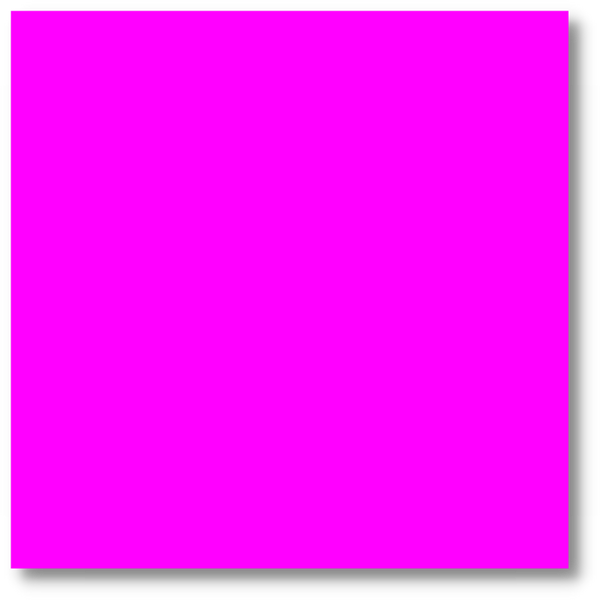 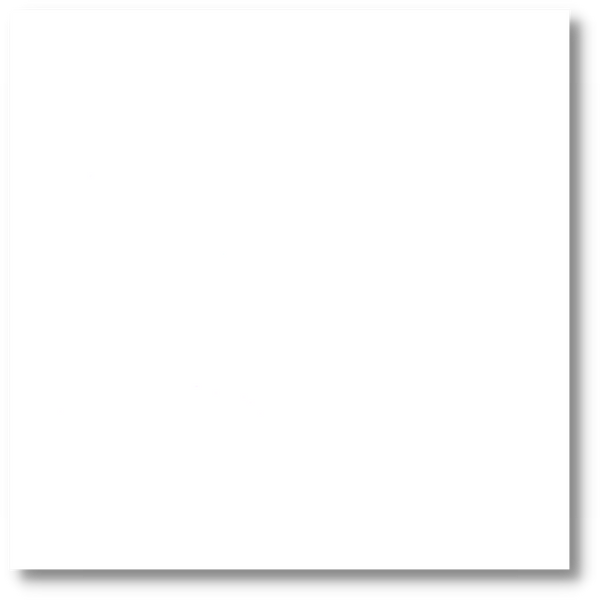 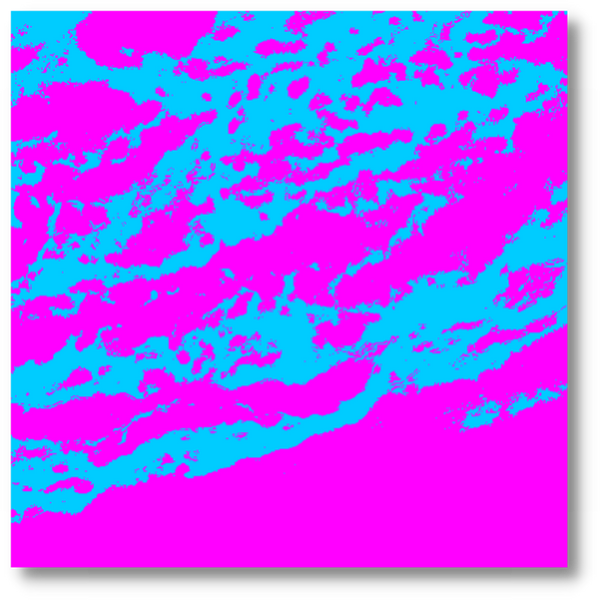 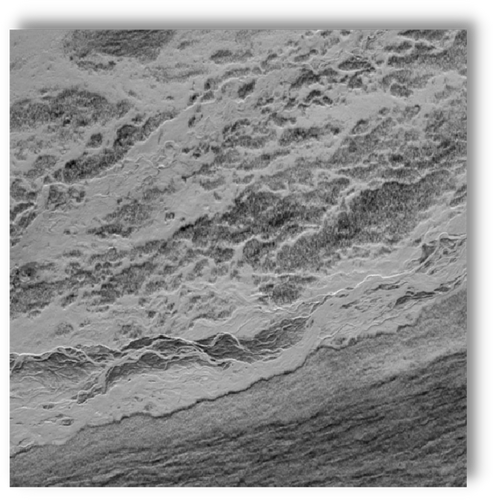 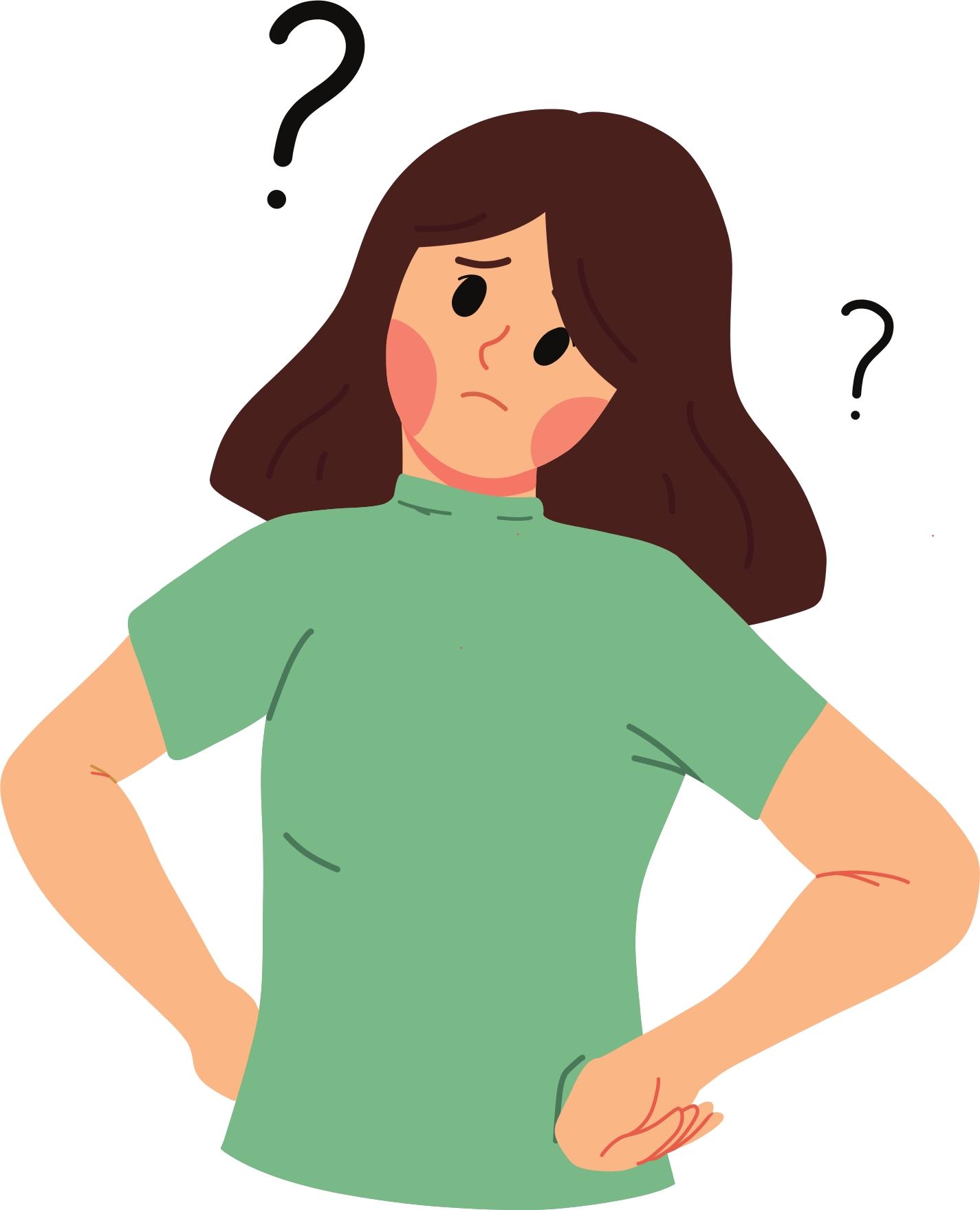 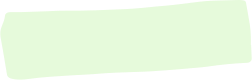 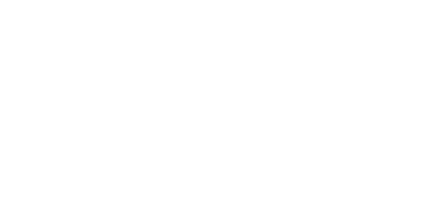 More challenges
TCI
Label
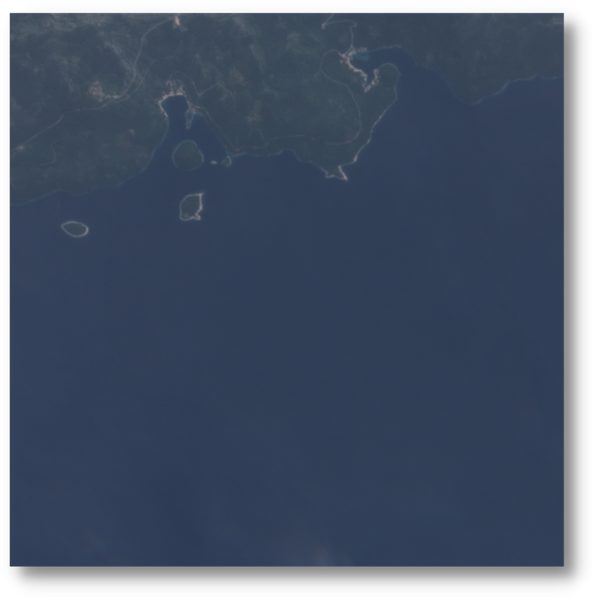 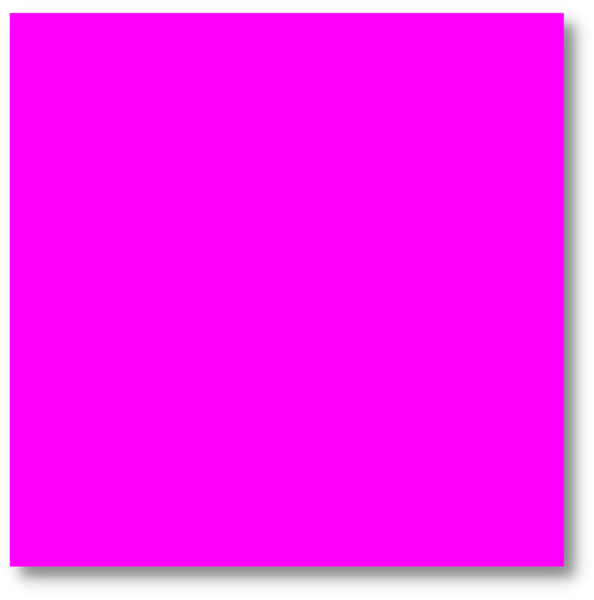 How do YOU define semi-transparent?
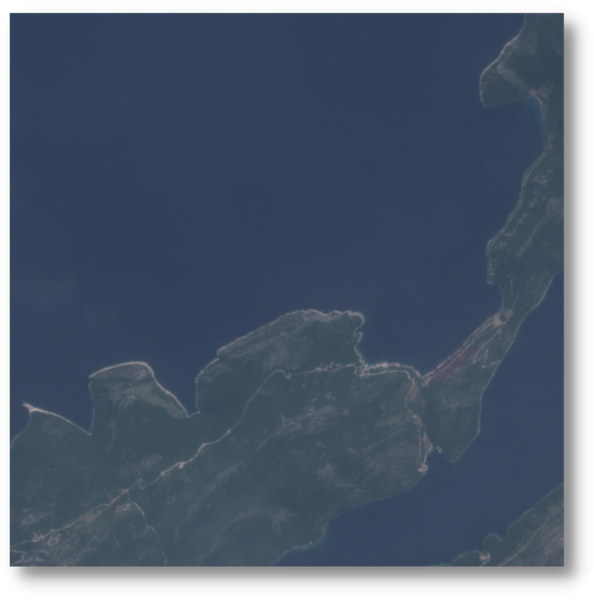 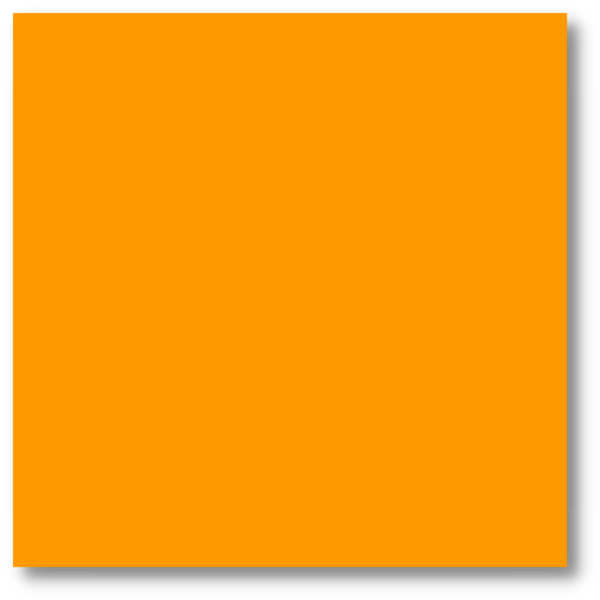 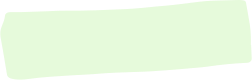 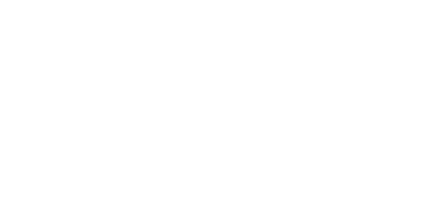 Challenges
Summary
The world is too big
Labelling can be confusing and time-consuming
Data "debugging"
Possible solutions
Adding more data
Improve labelling process
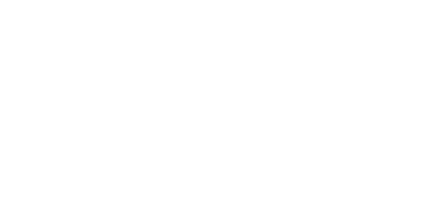 Thank you!
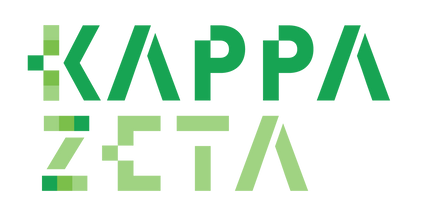 Results
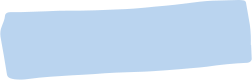 Metrics